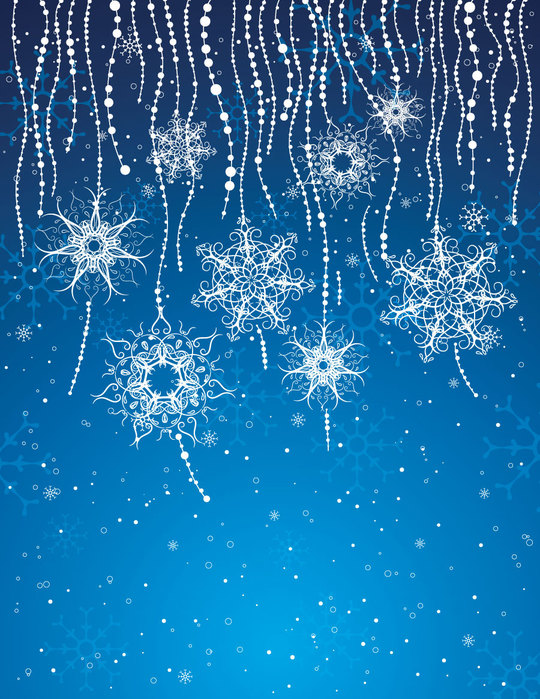 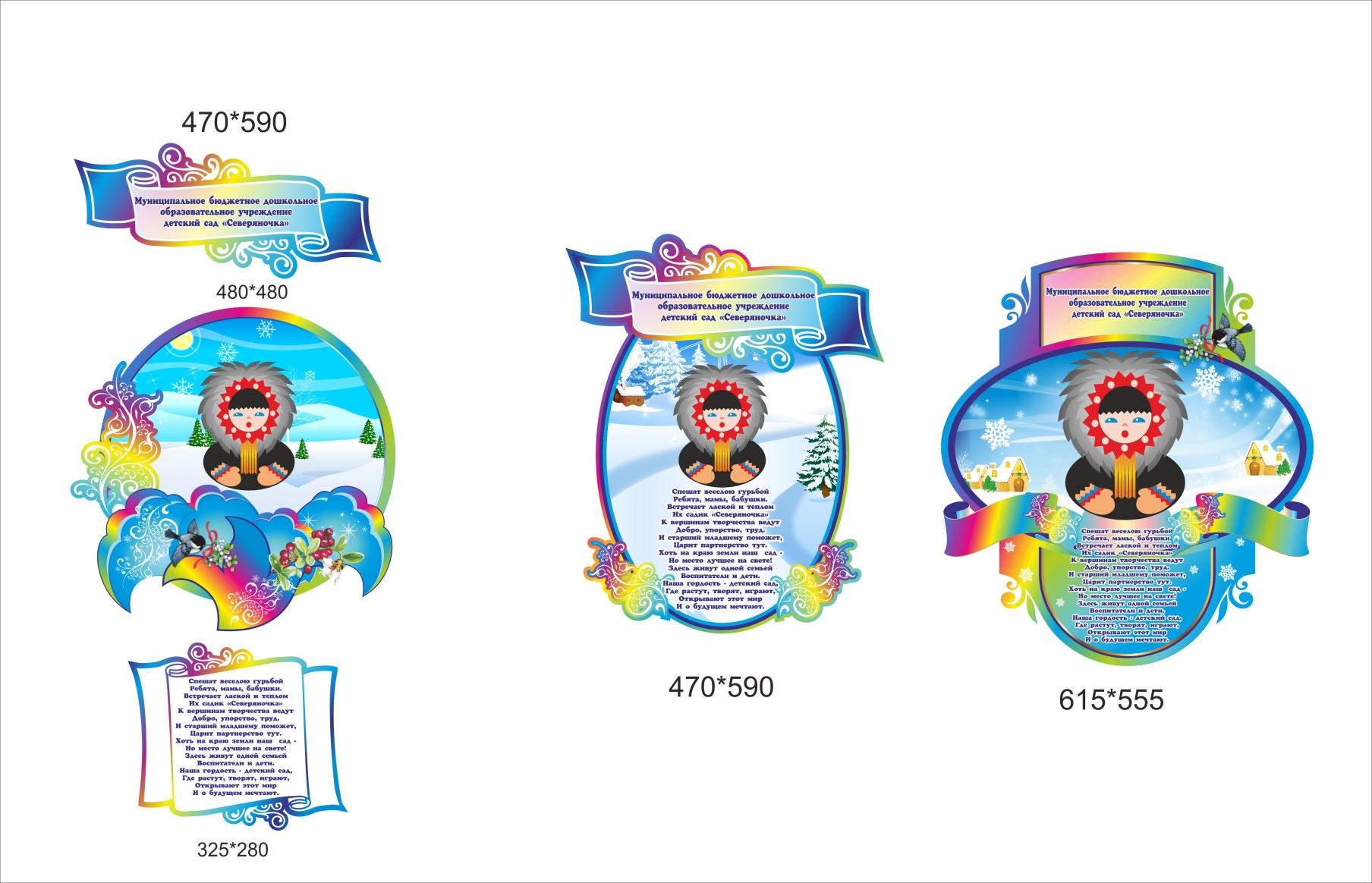 Развивающая 
предметно-пространственная  среда  
МКДОУ детский сад «Северяночка»
2016 г
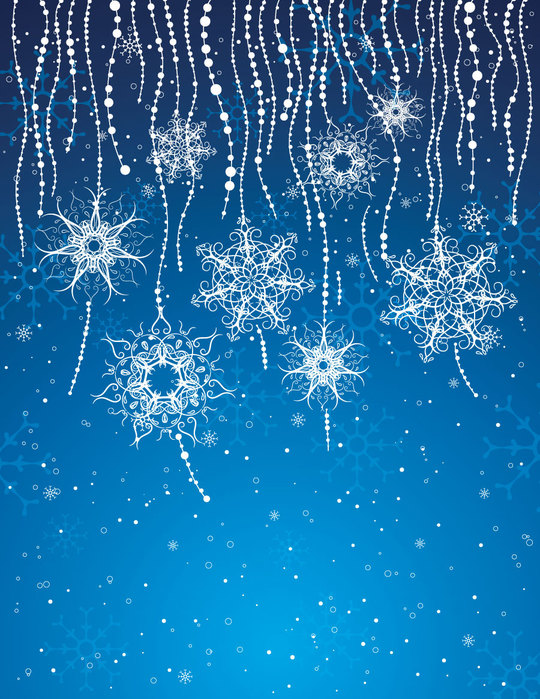 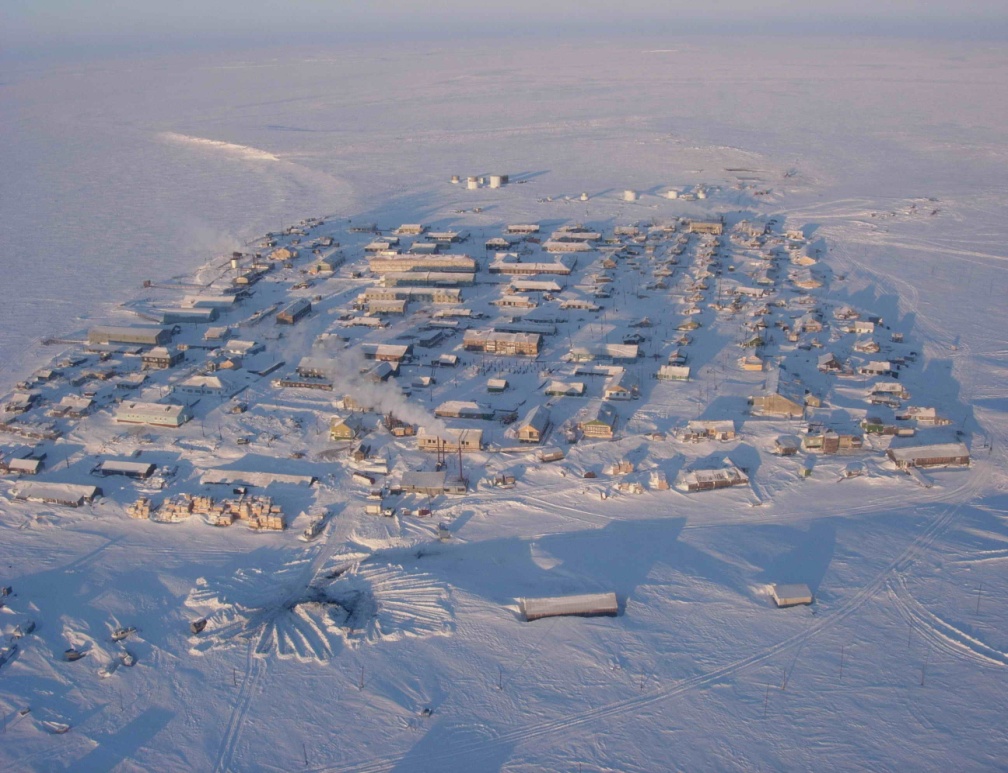 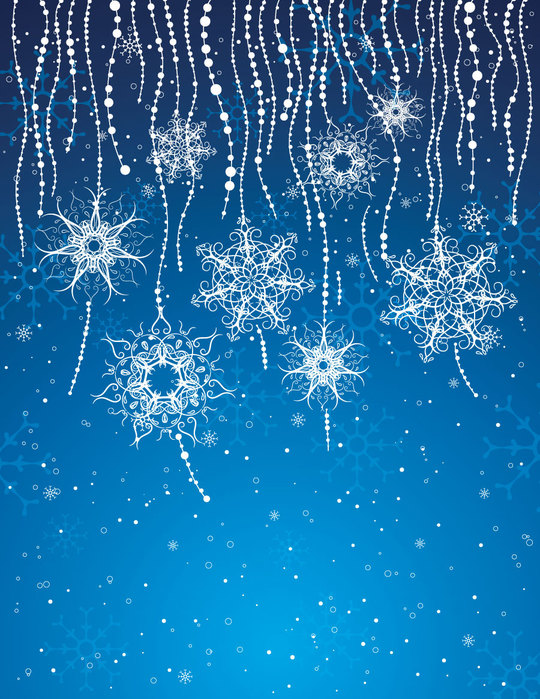 КОРПУС № 3
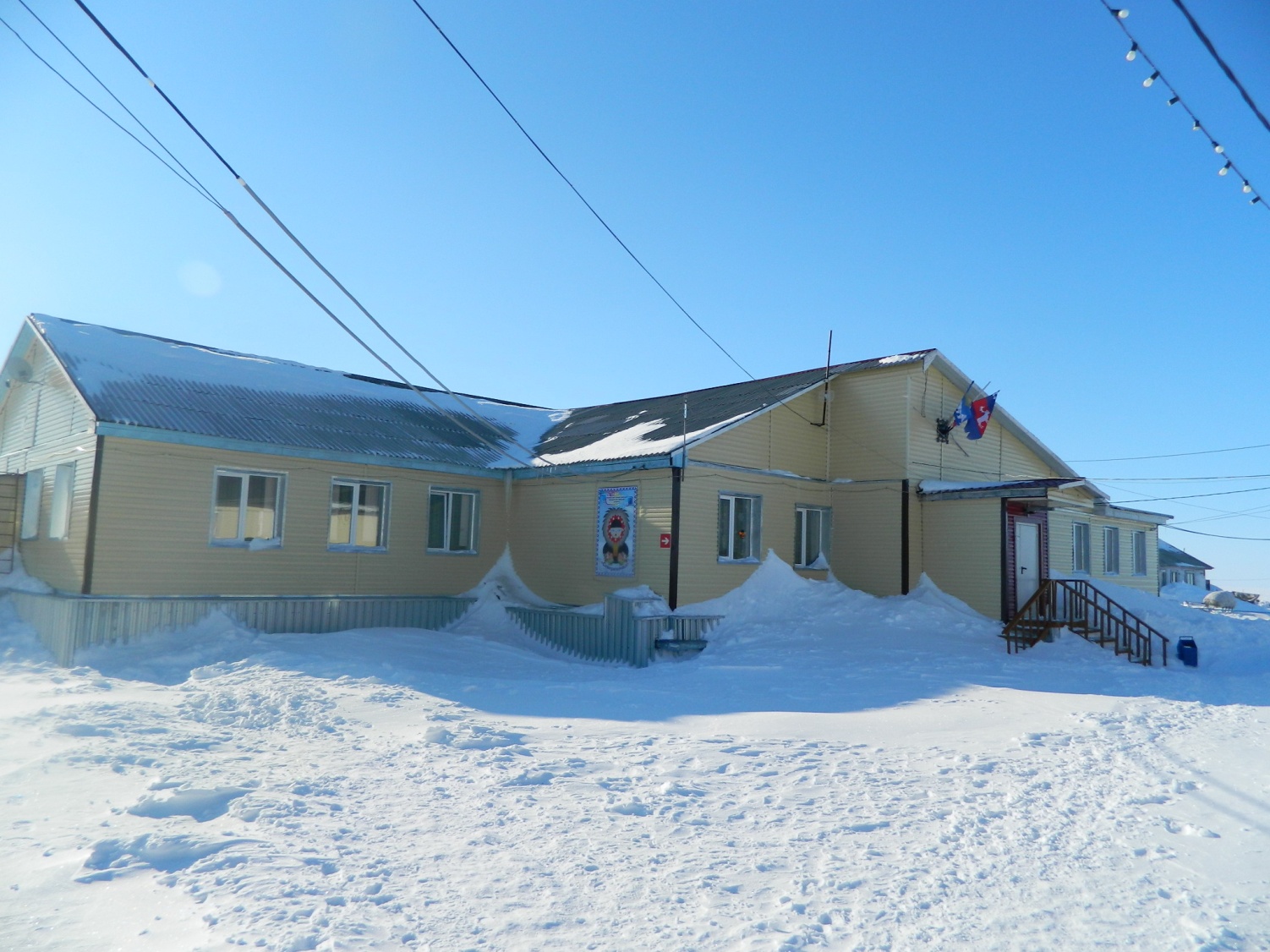 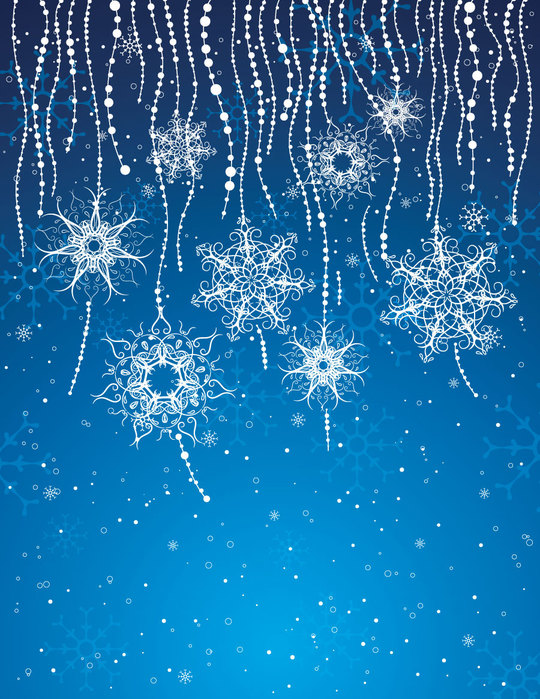 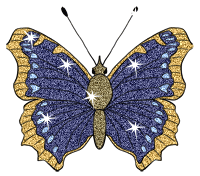 Выставочный холл
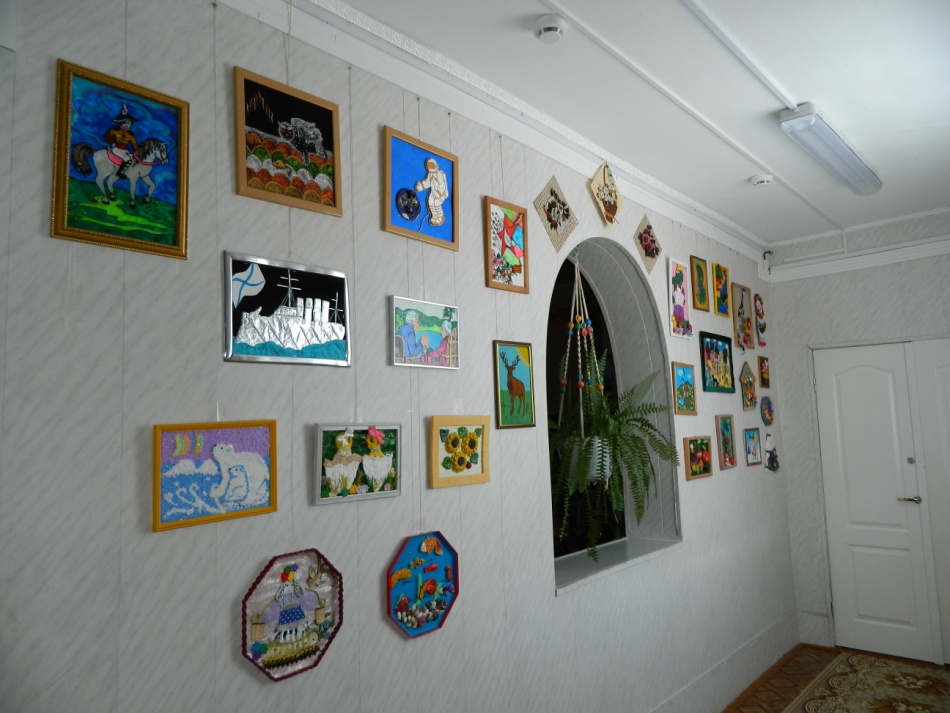 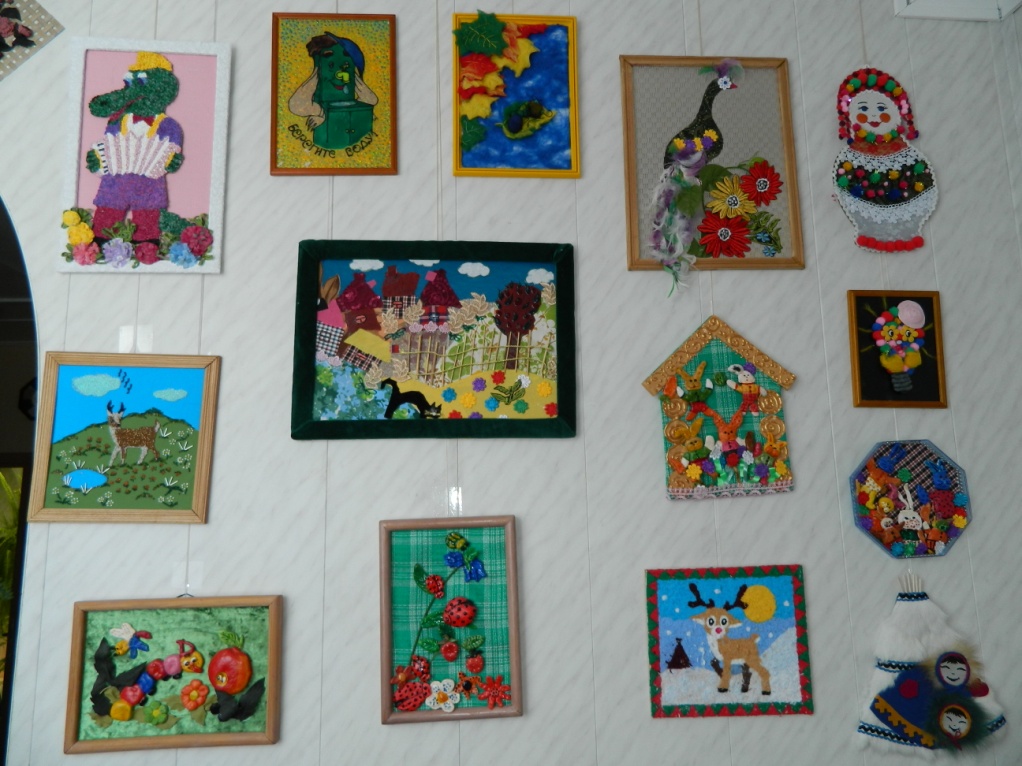 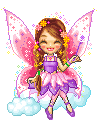 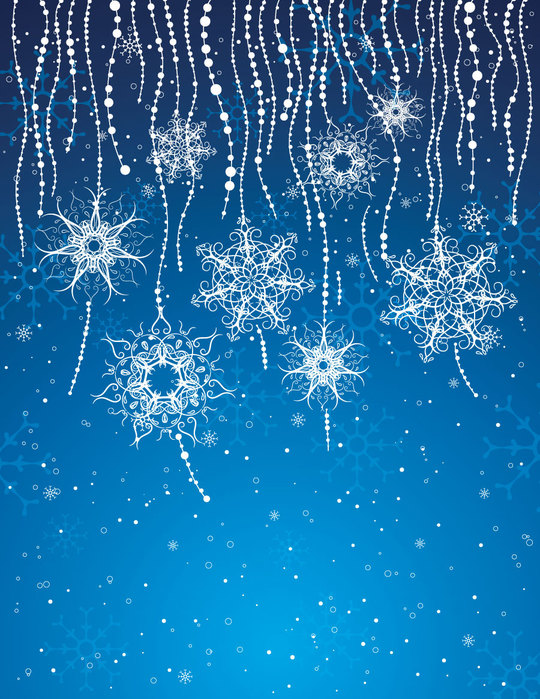 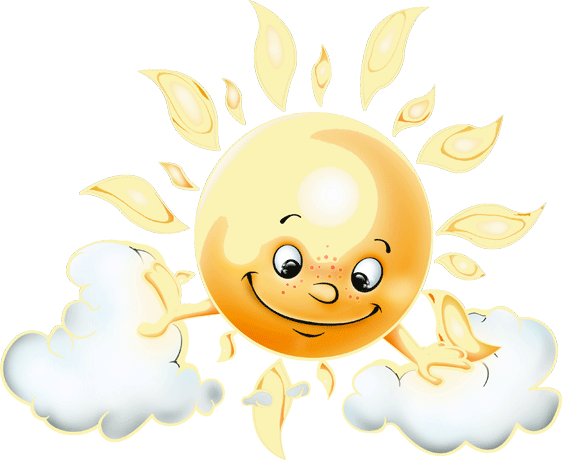 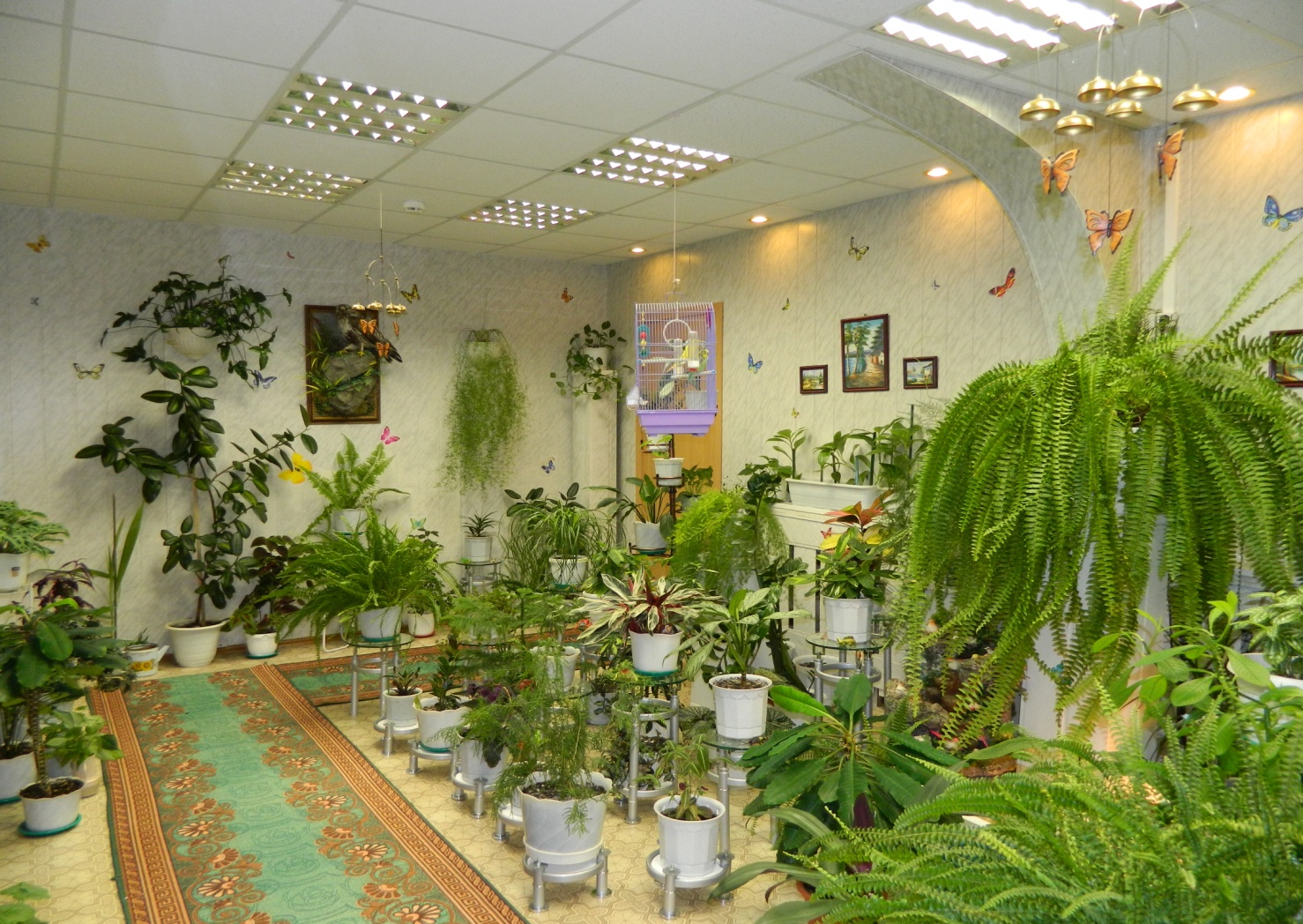 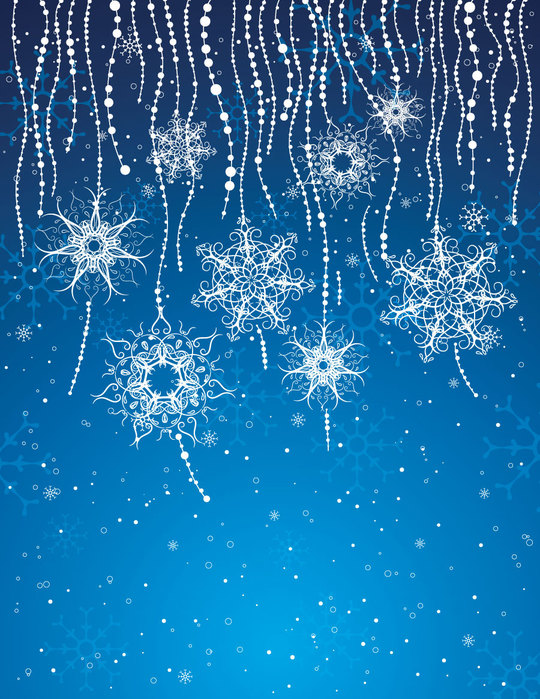 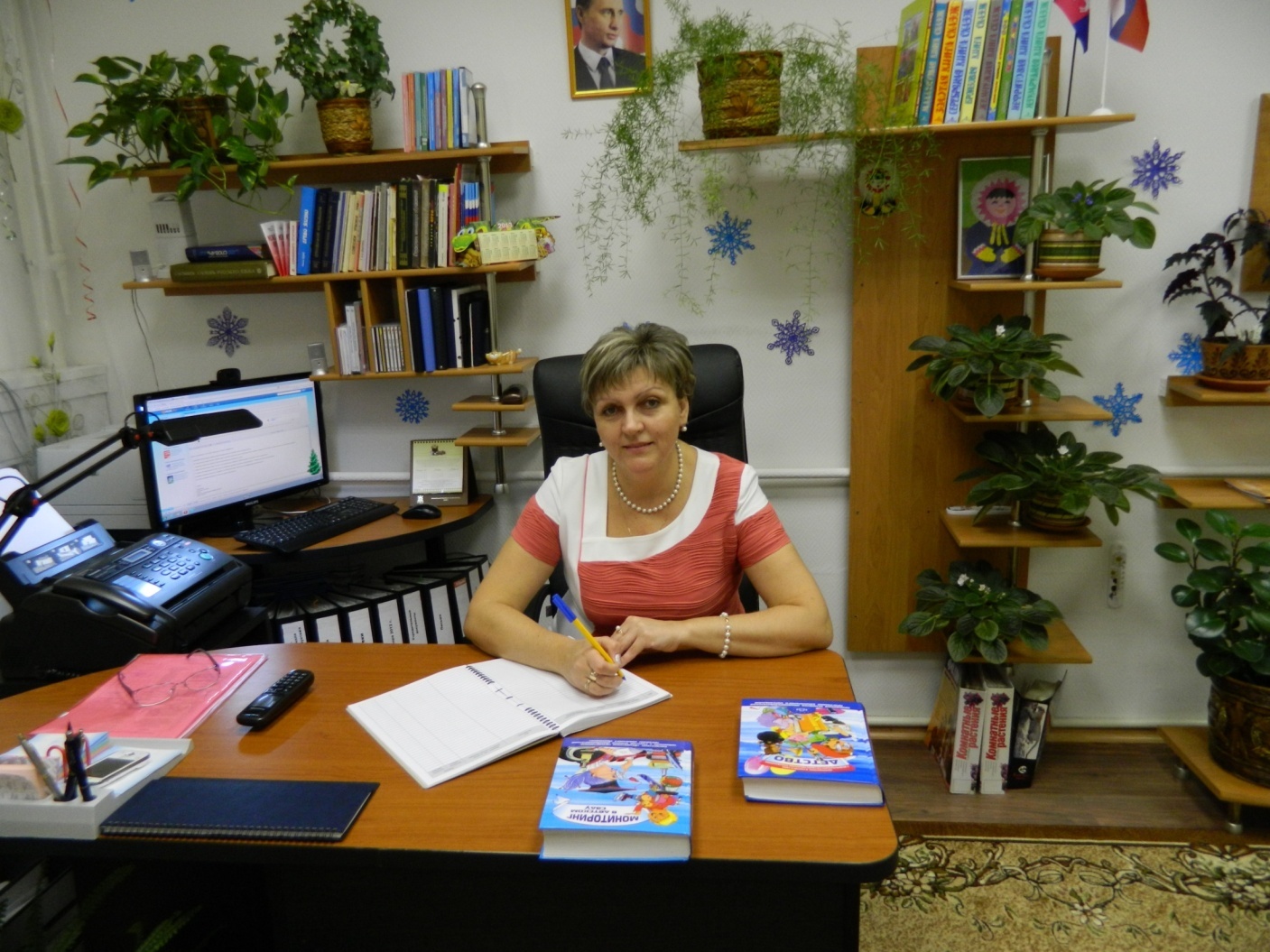 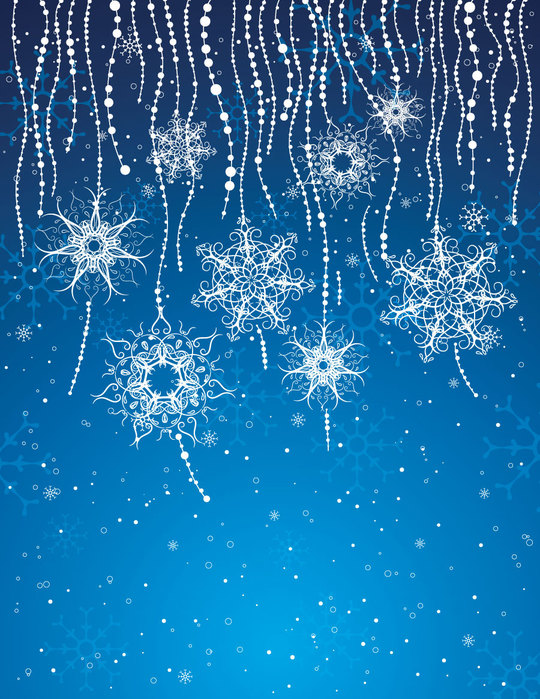 Методический кабинет
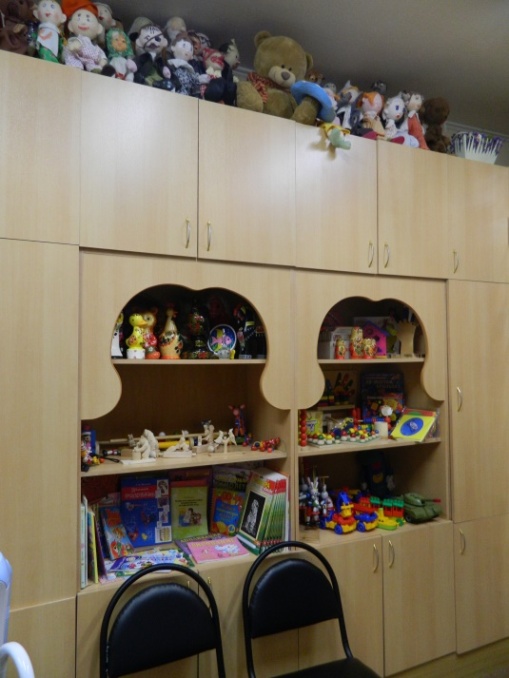 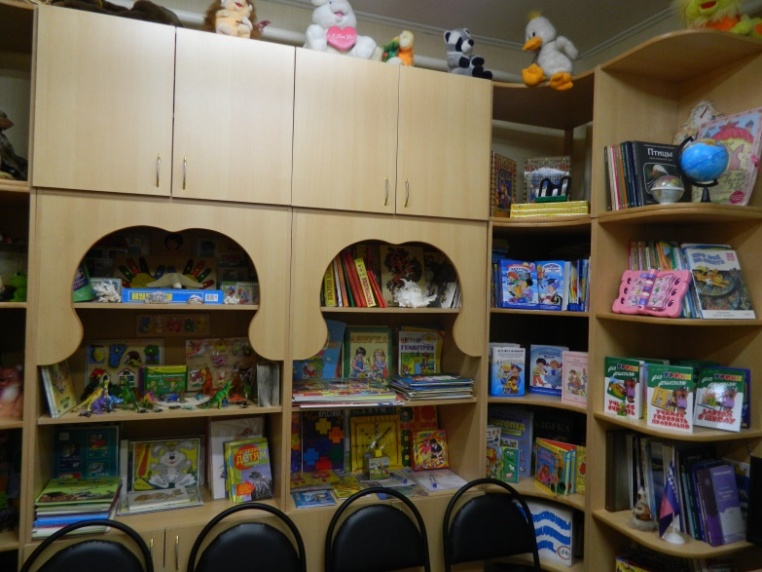 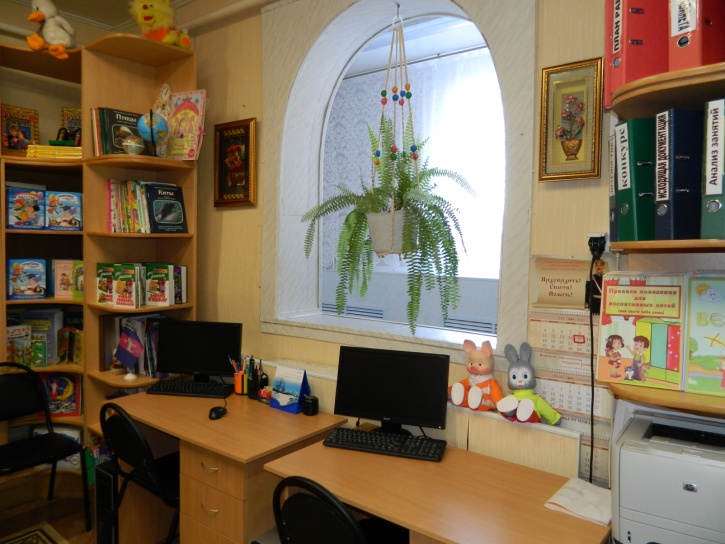 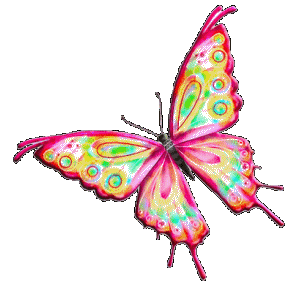 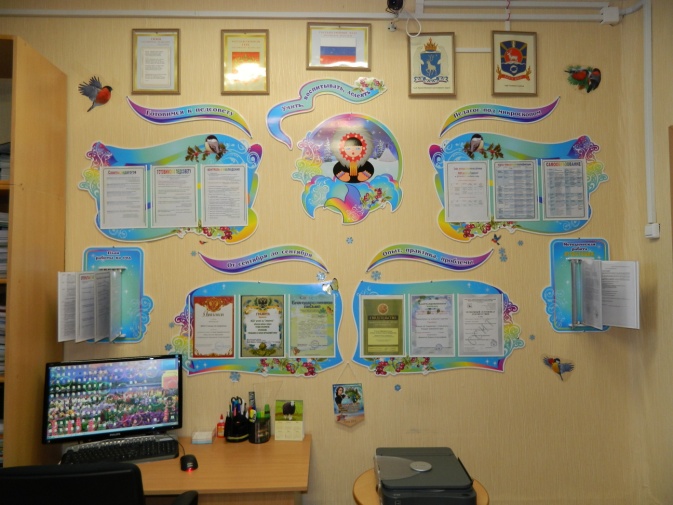 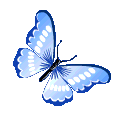 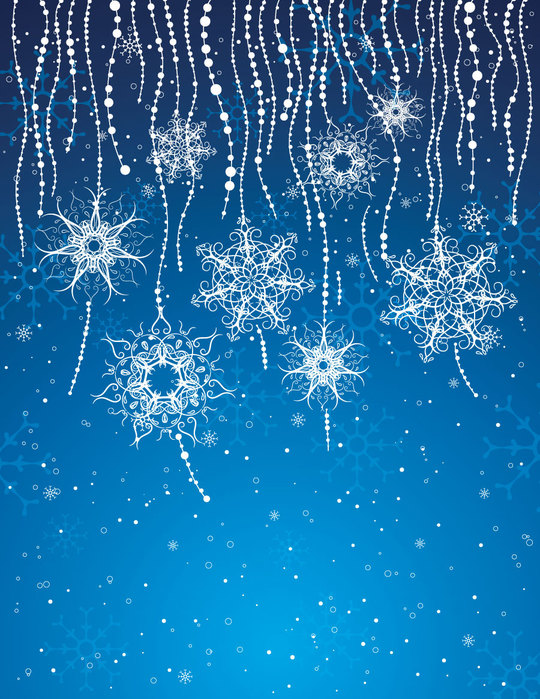 ПОДГОТОВИТЕЛЬНАЯ ГРУППА
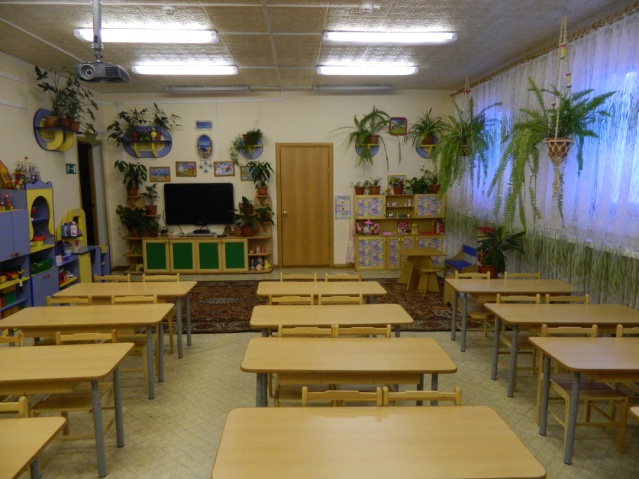 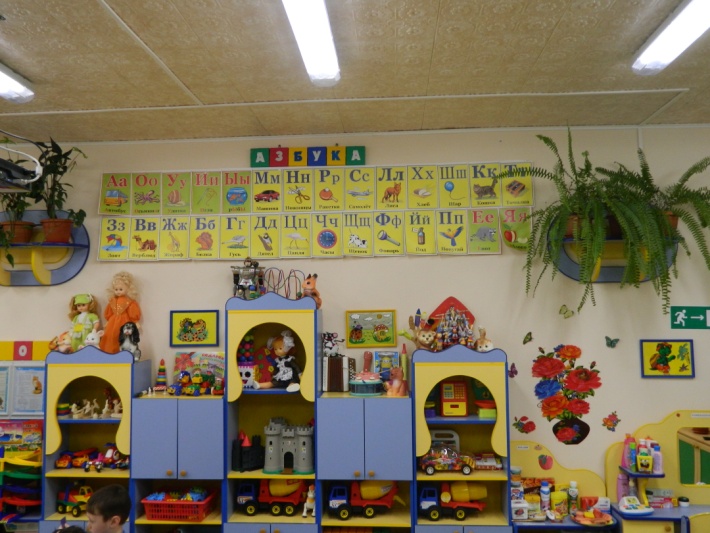 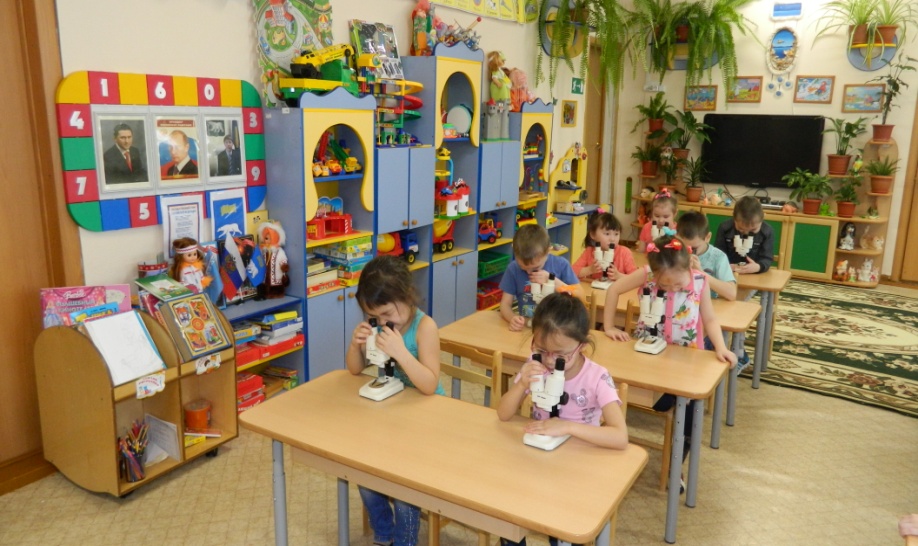 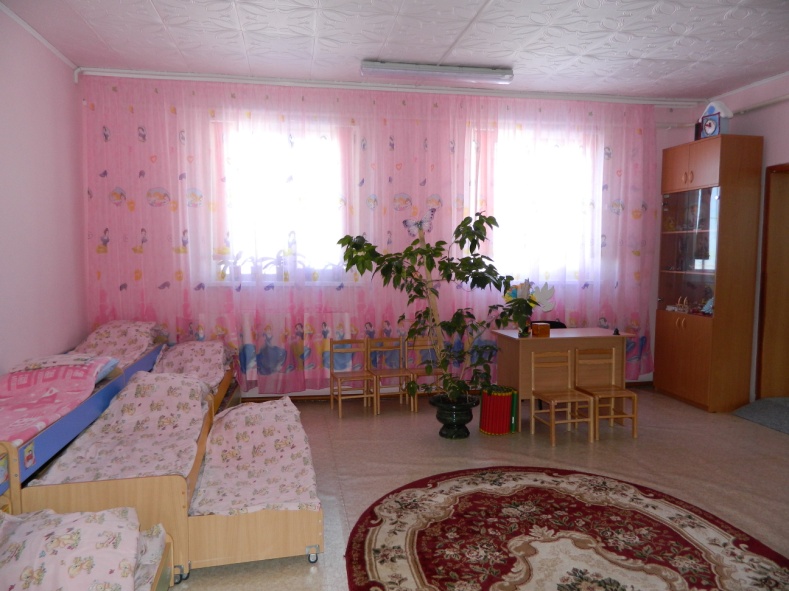 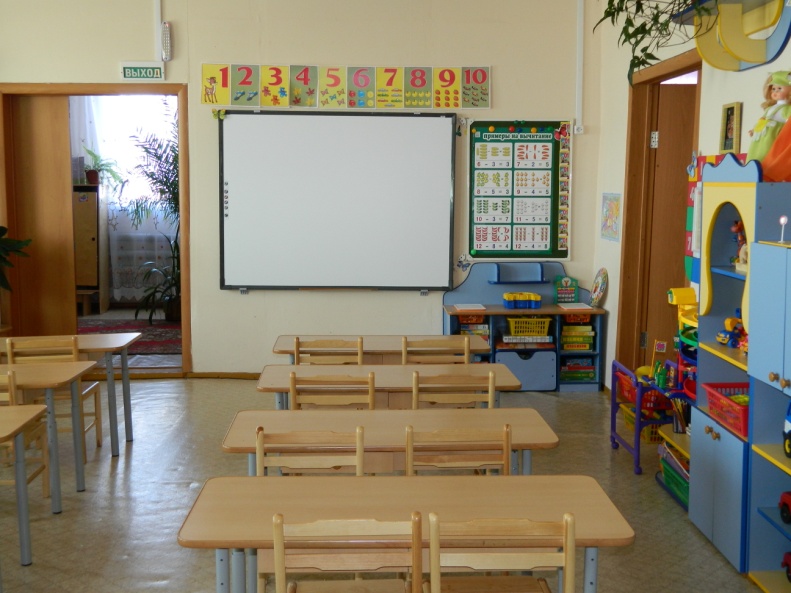 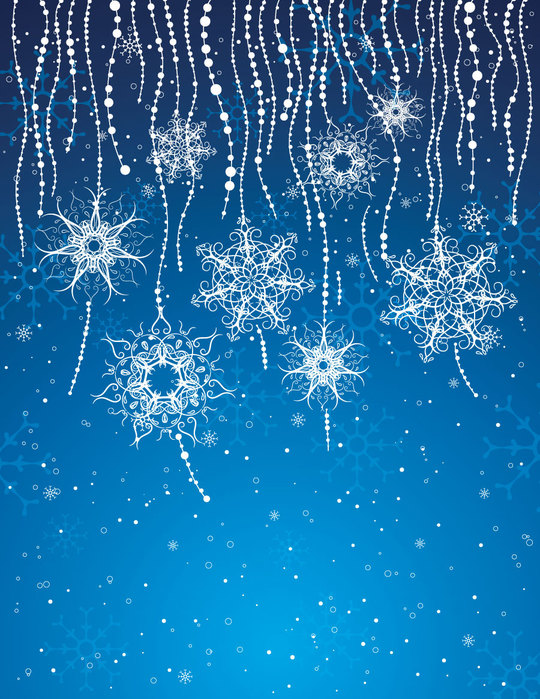 ПОДГОТОВИТЕЛЬНАЯ ГРУППА
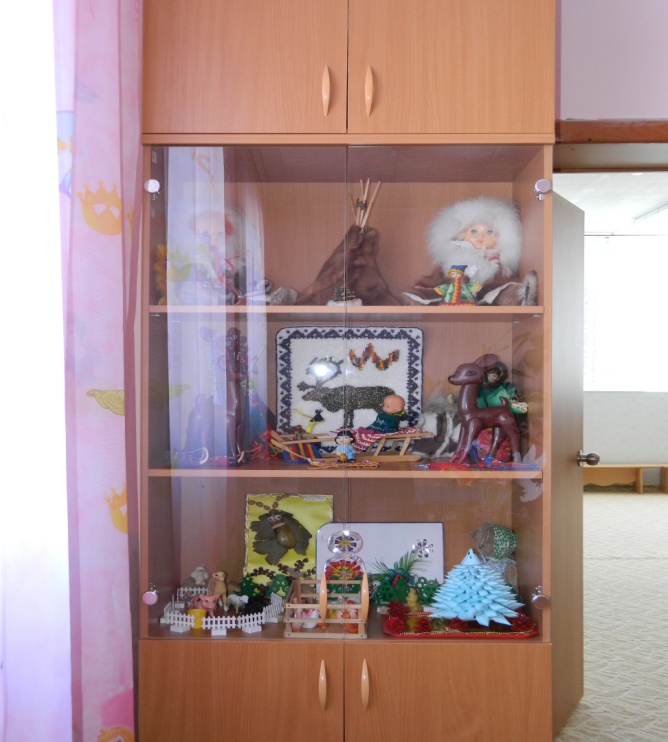 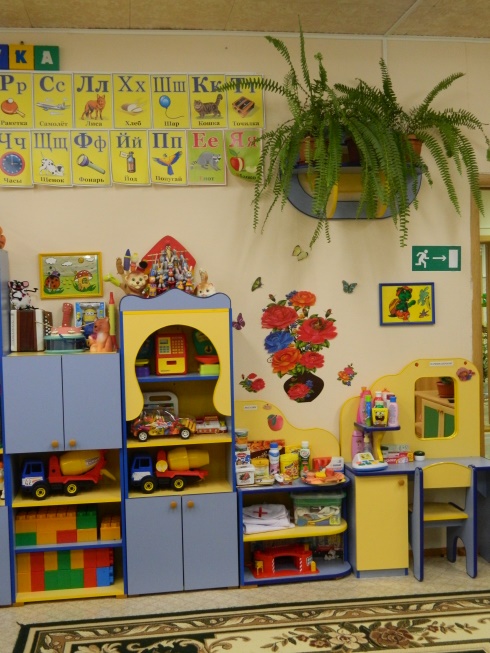 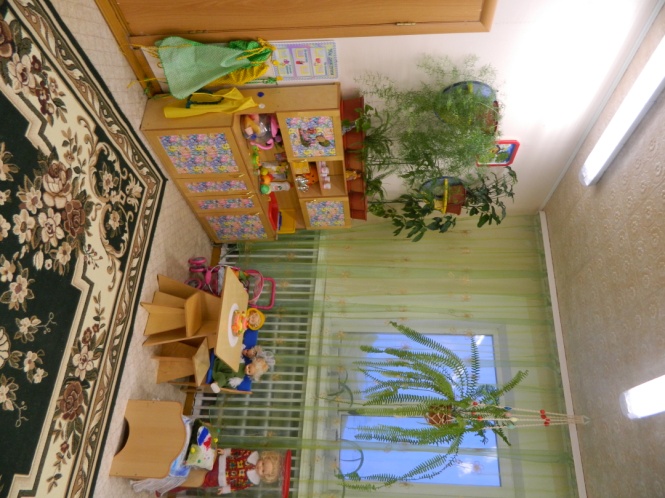 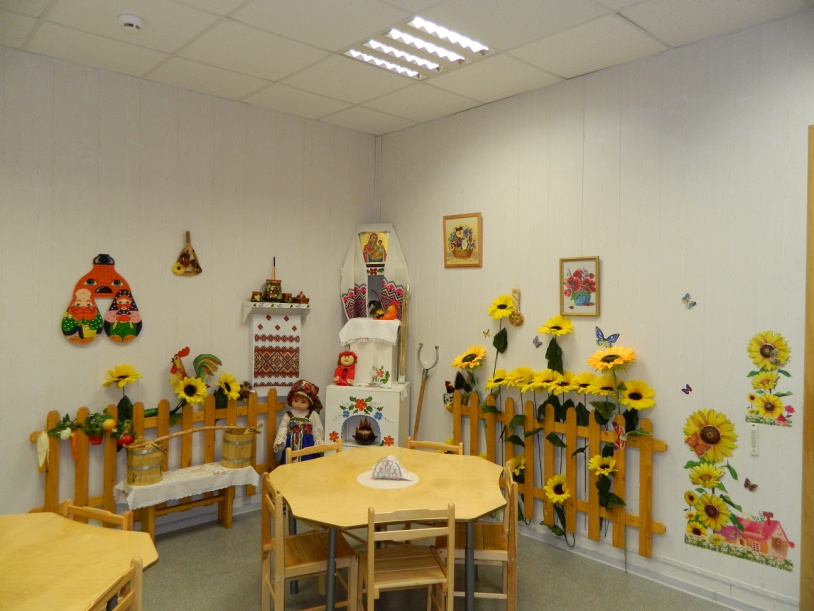 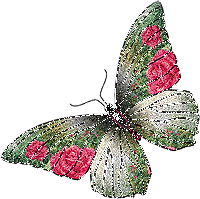 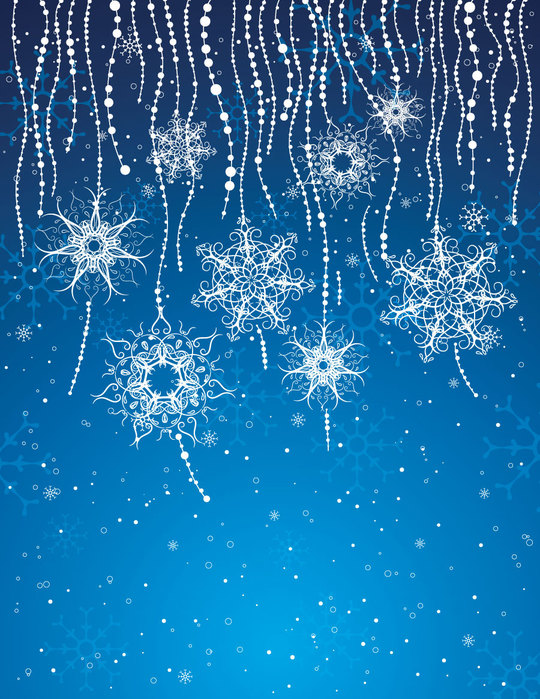 СТАРШАЯ ГРУППА
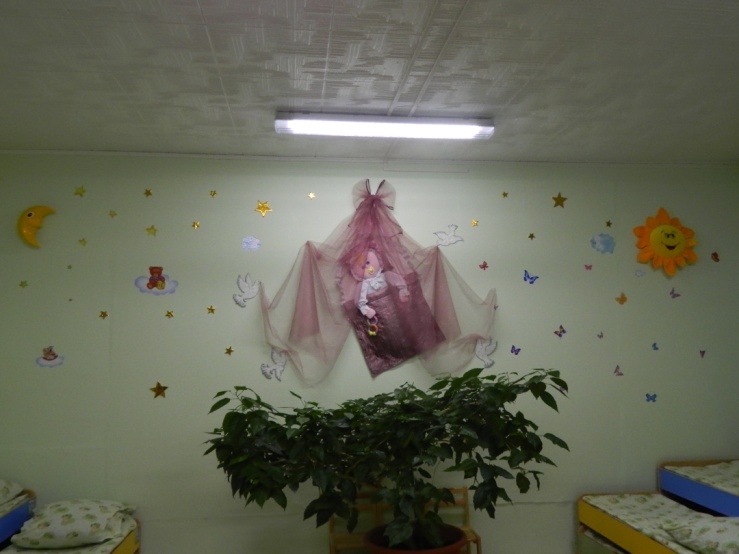 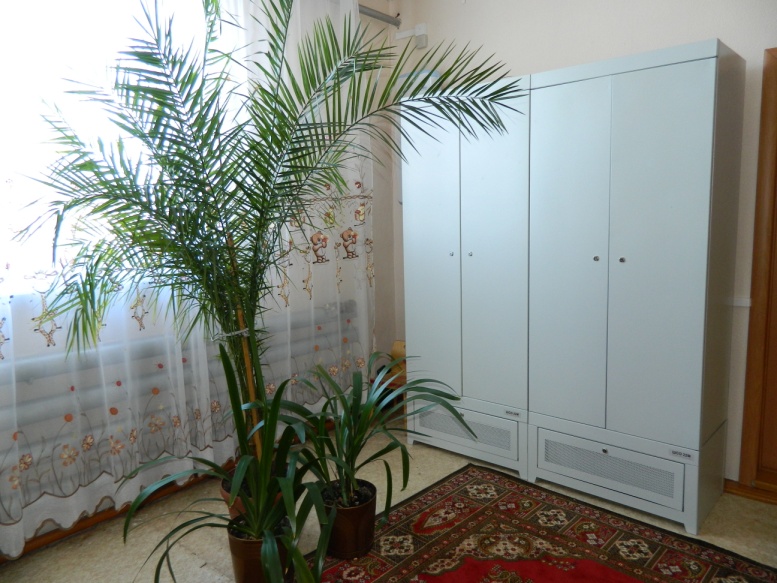 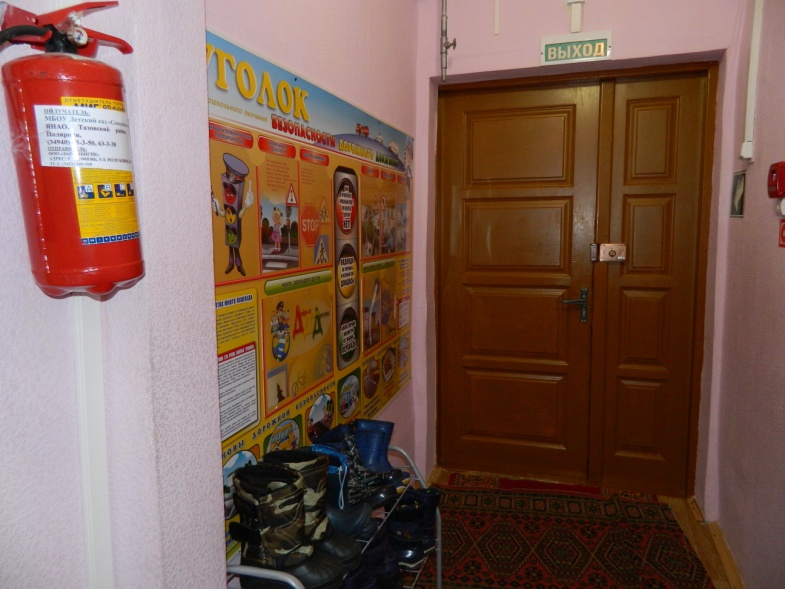 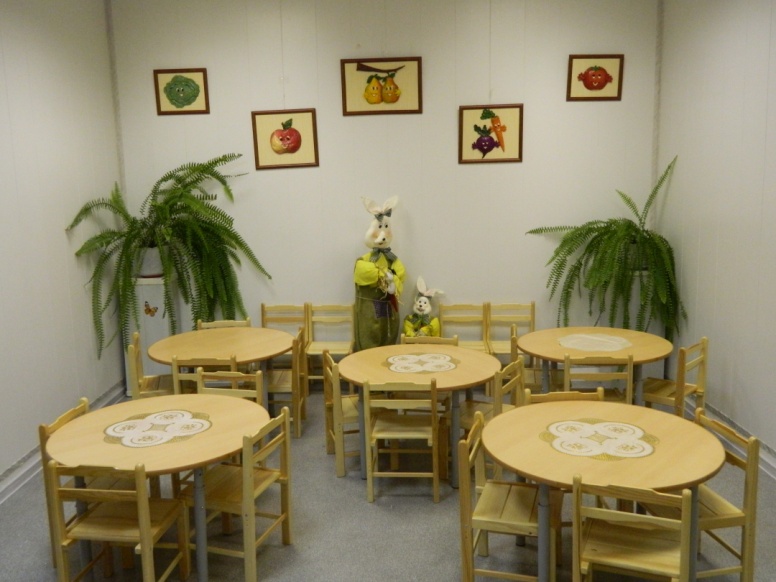 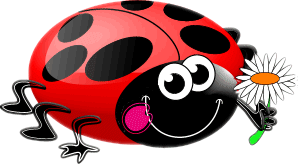 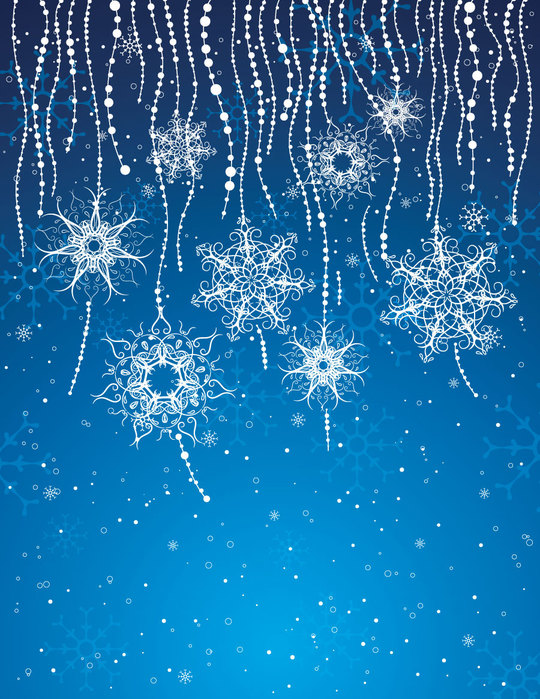 СТАРШАЯ ГРУППА
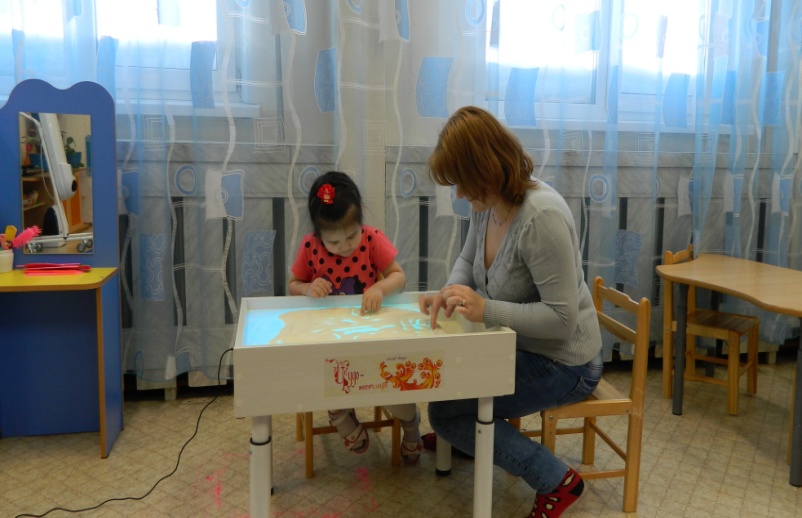 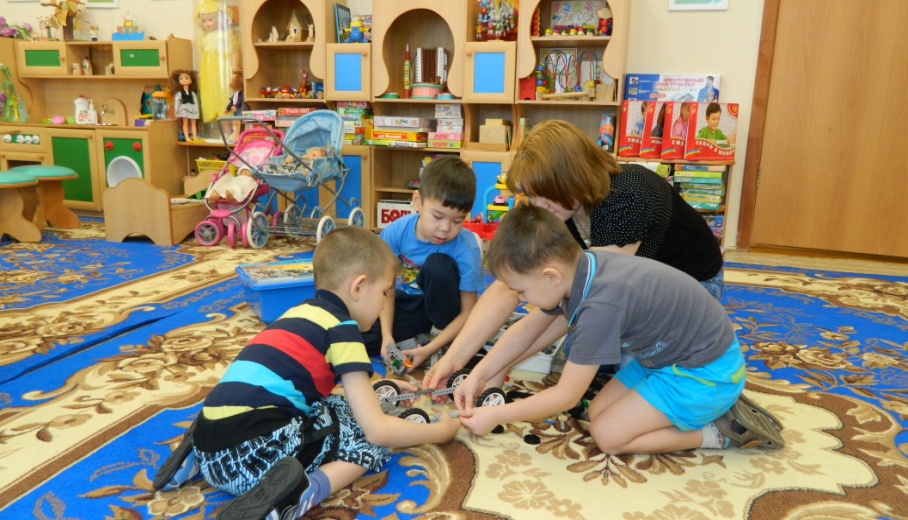 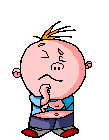 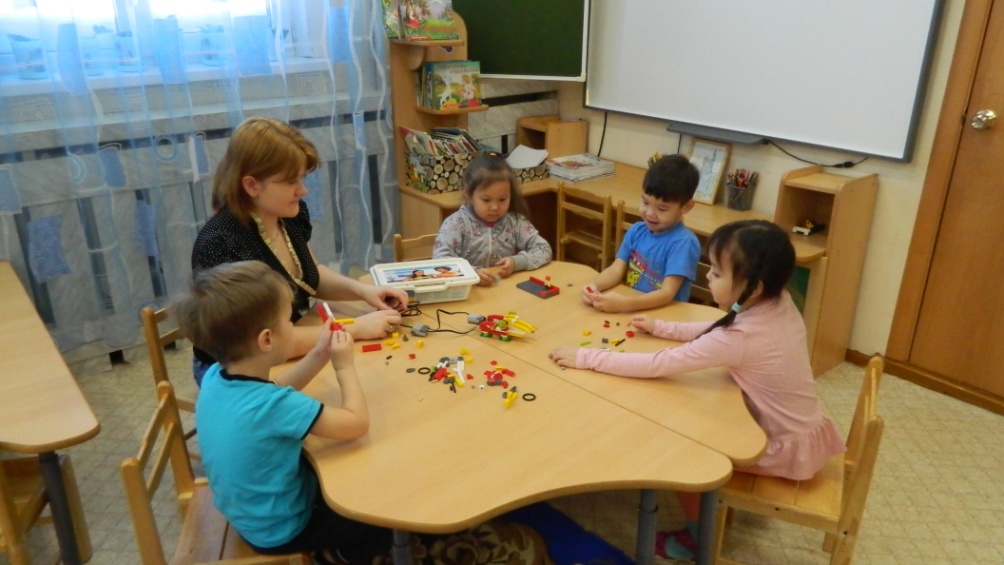 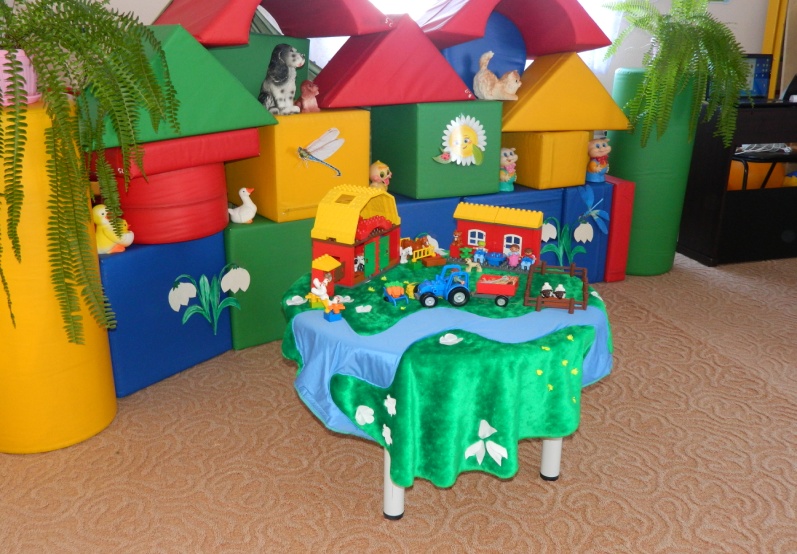 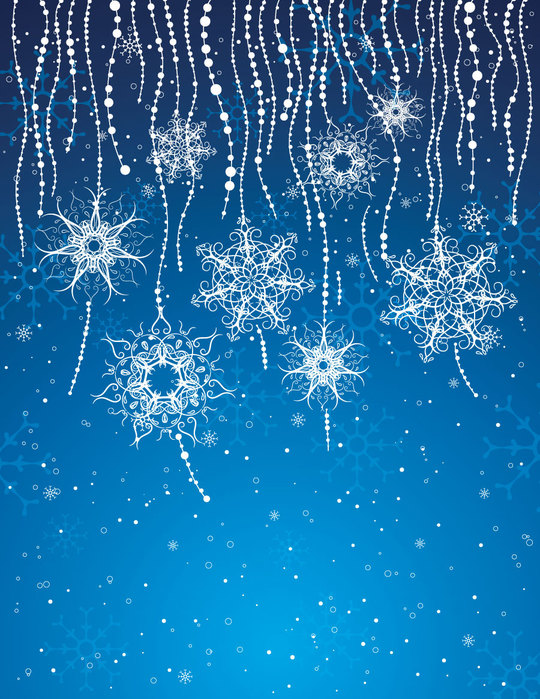 СТАРШАЯ ГРУППА
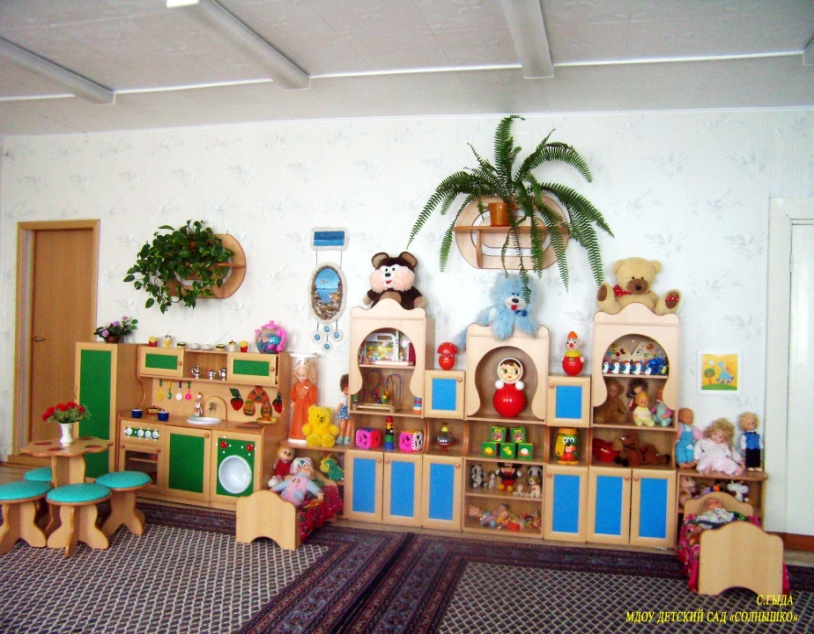 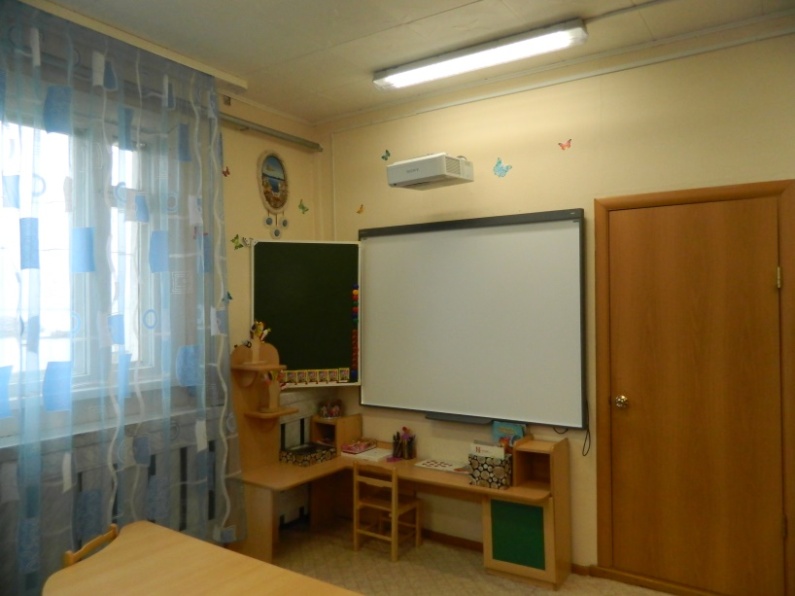 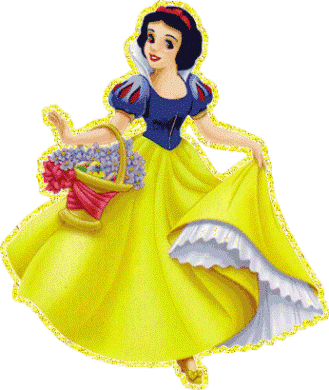 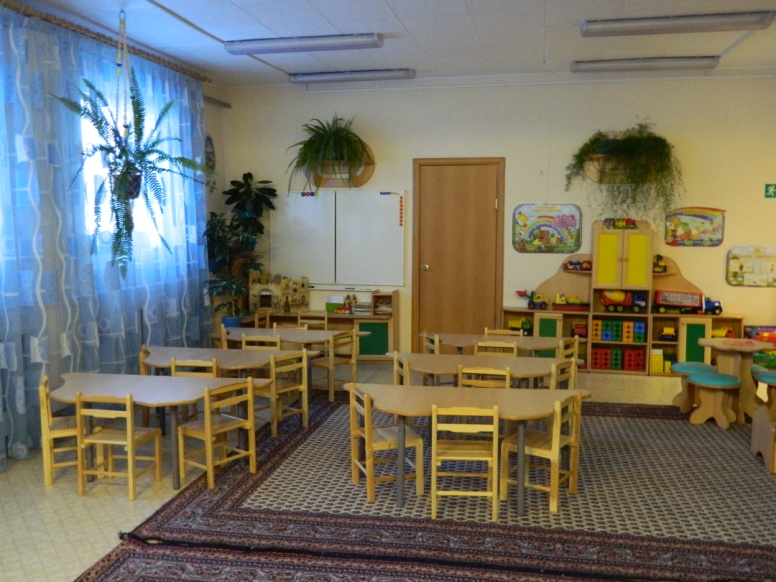 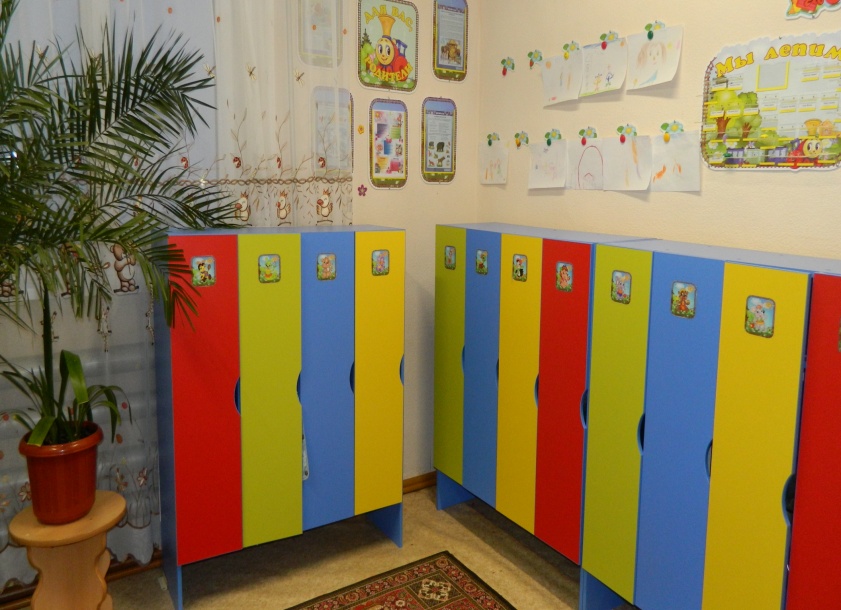 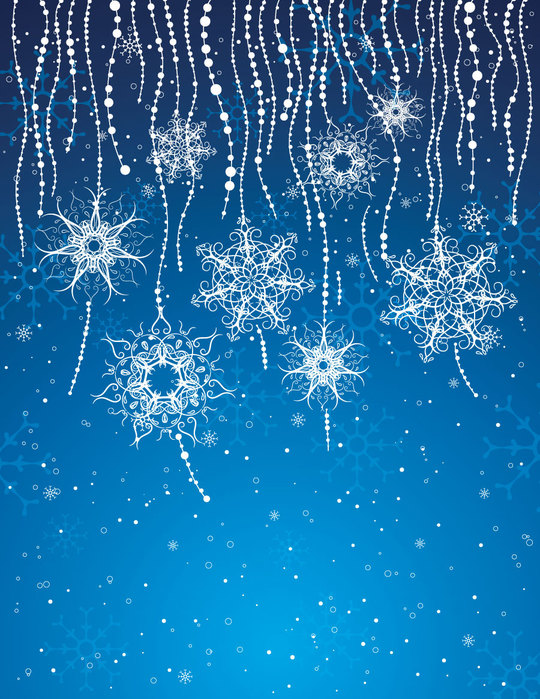 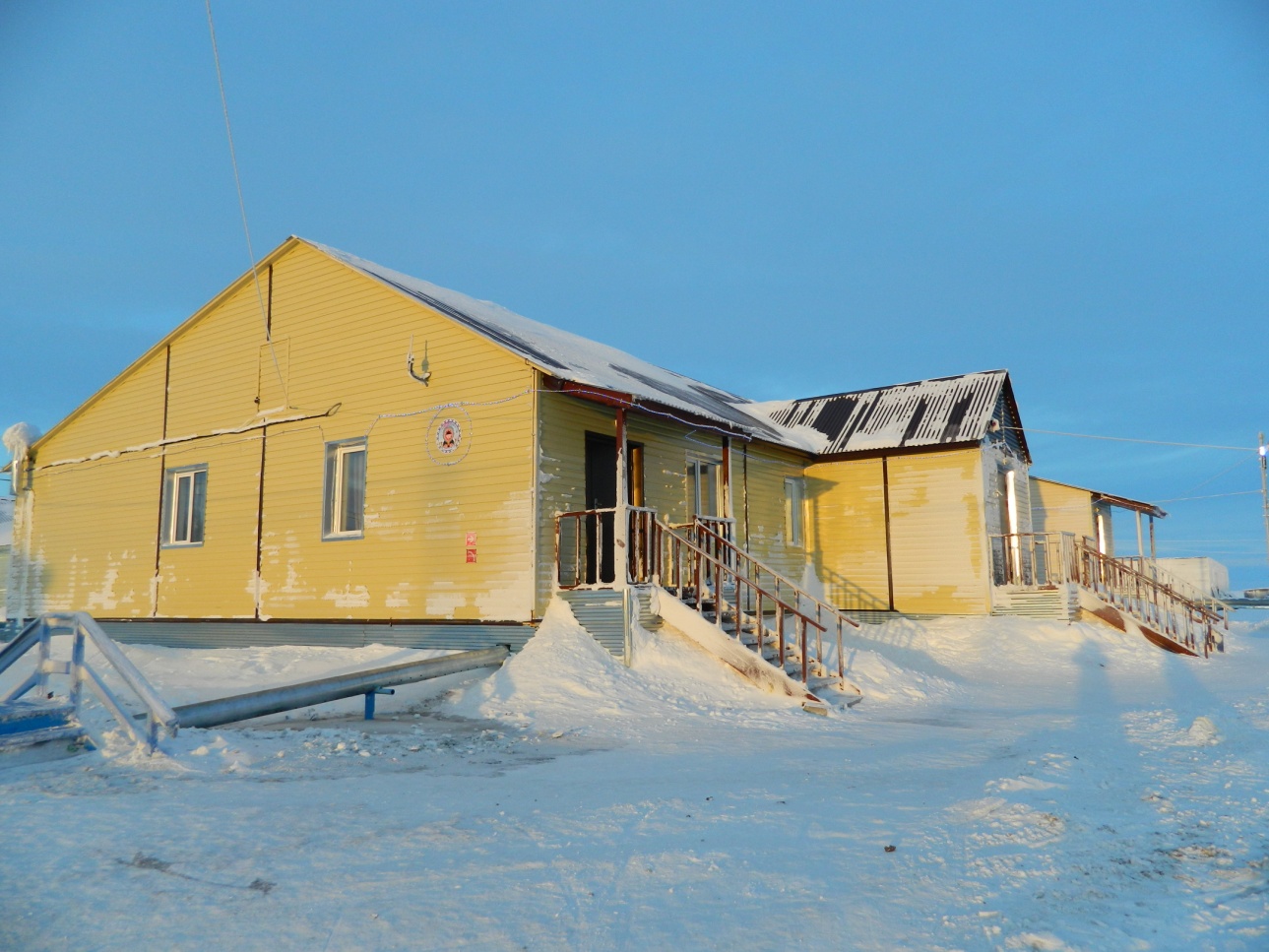 КОРПУС  № 2
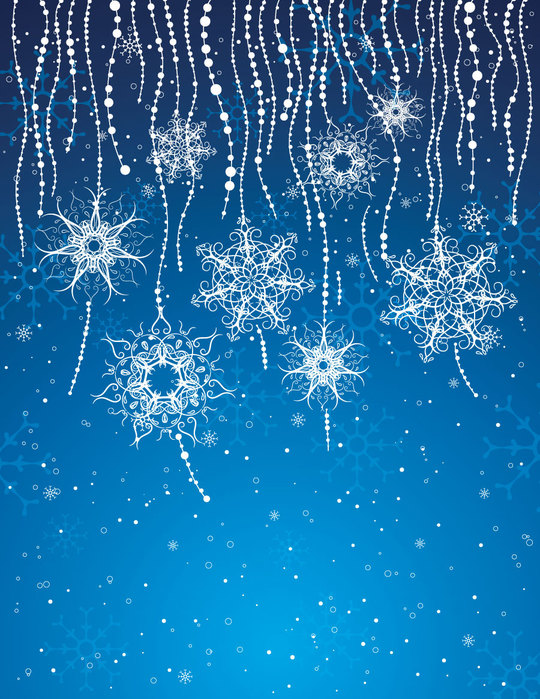 2 МЛАДШАЯ И СРЕДНЯЯ ГРУППЫ
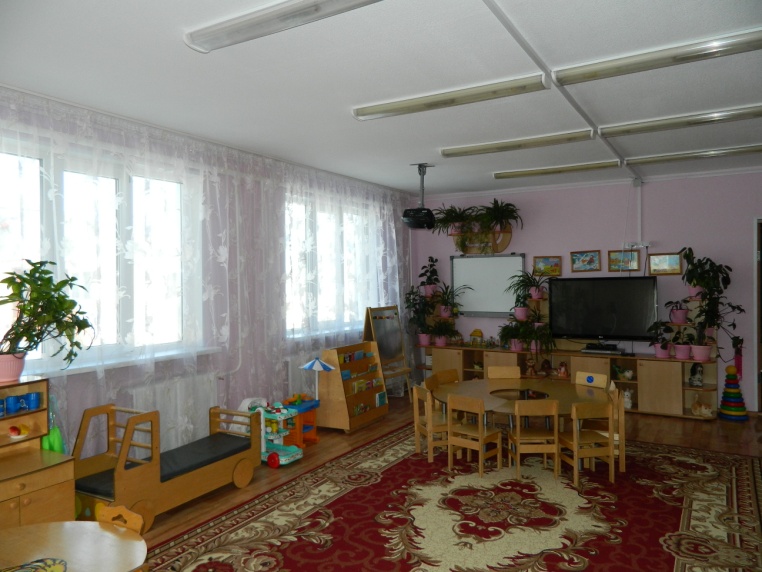 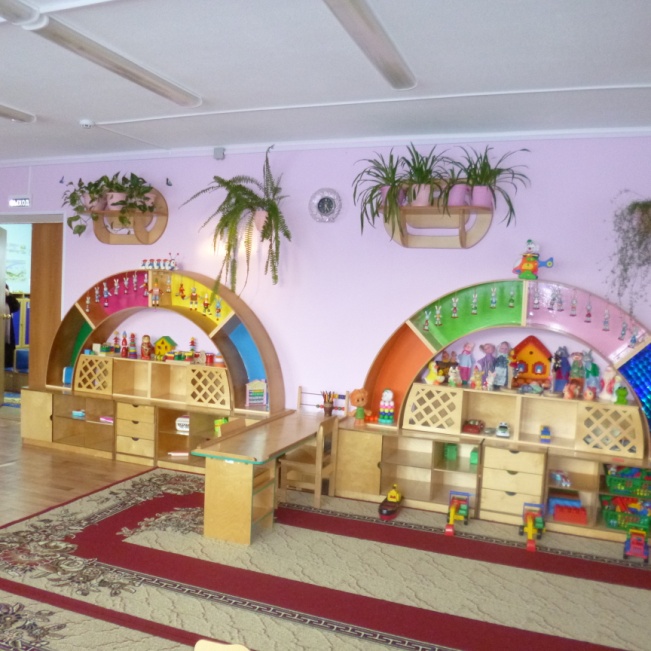 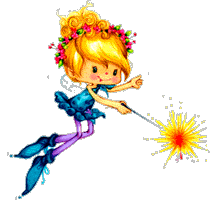 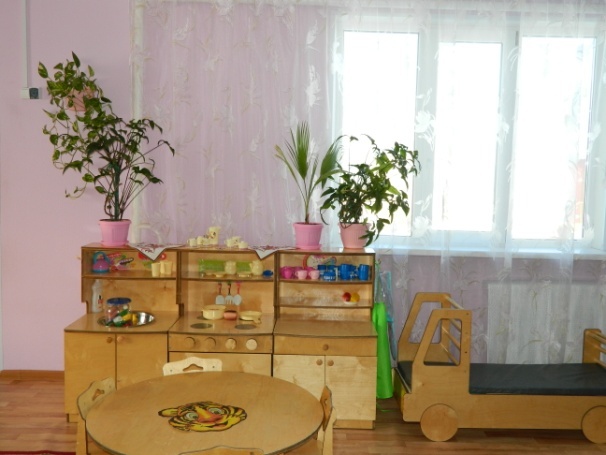 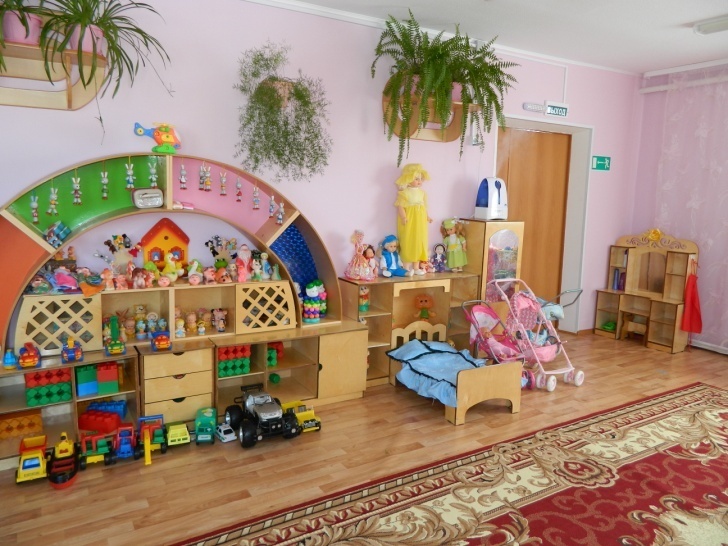 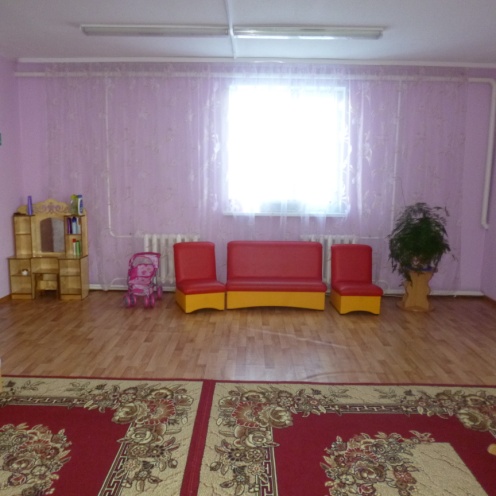 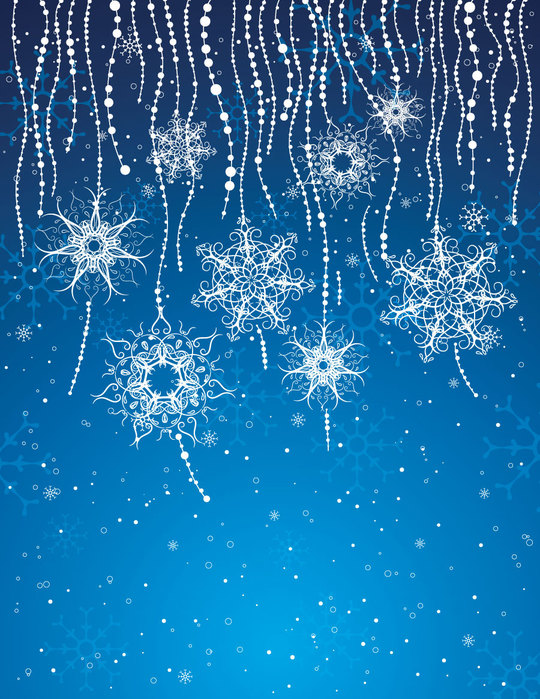 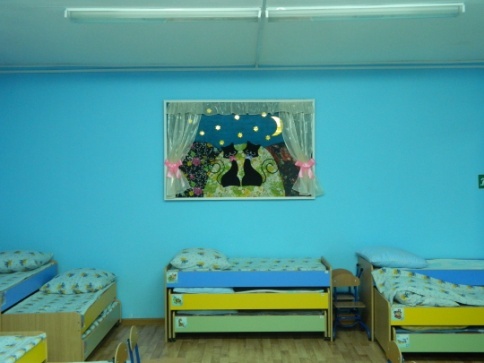 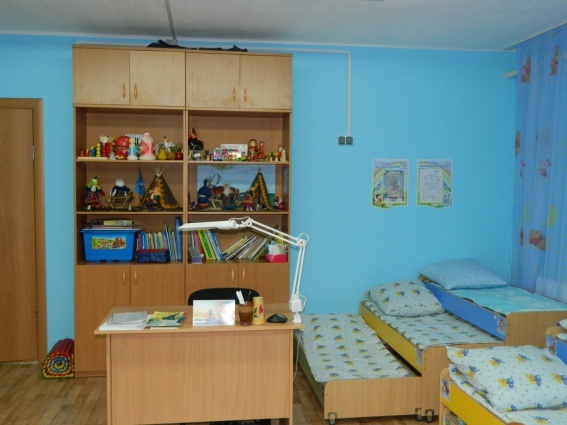 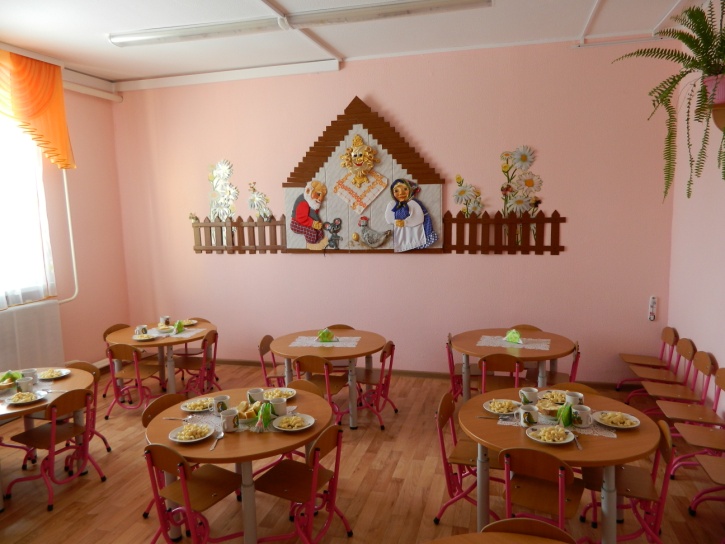 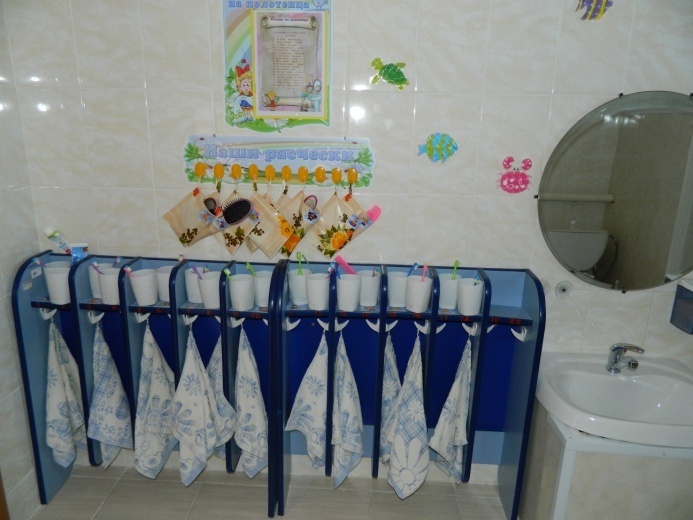 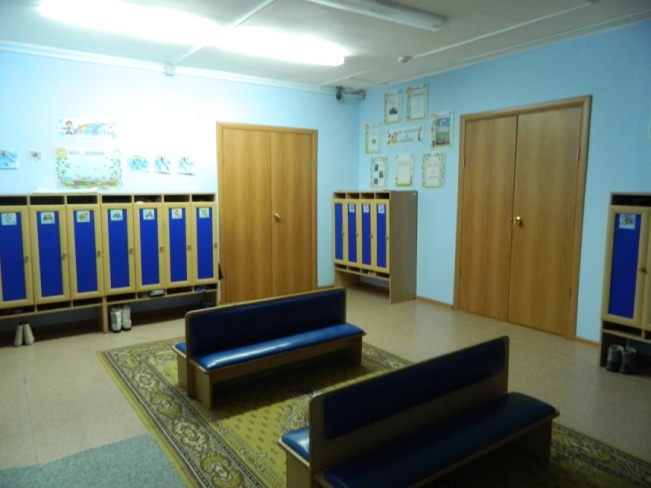 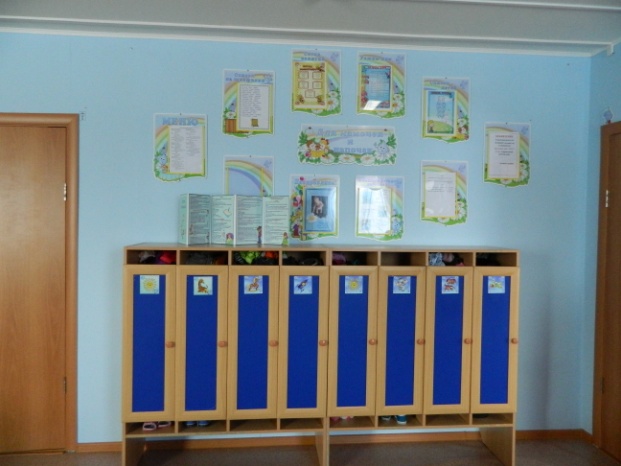 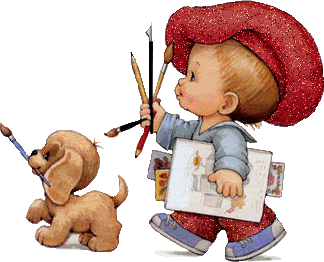 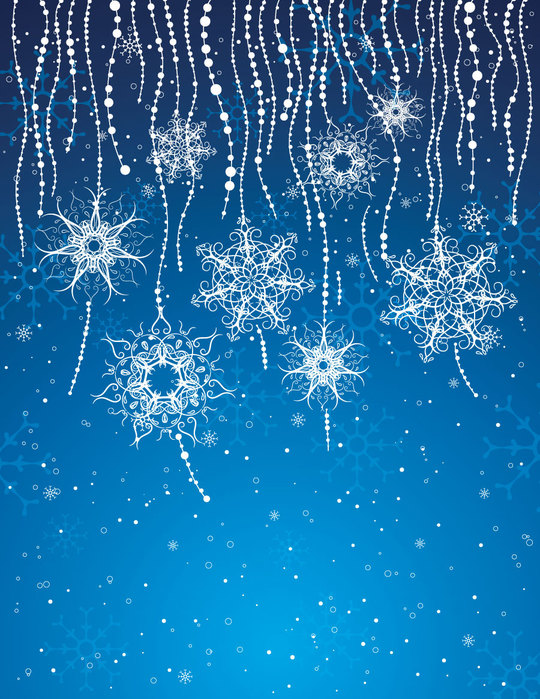 КОРПУС №1
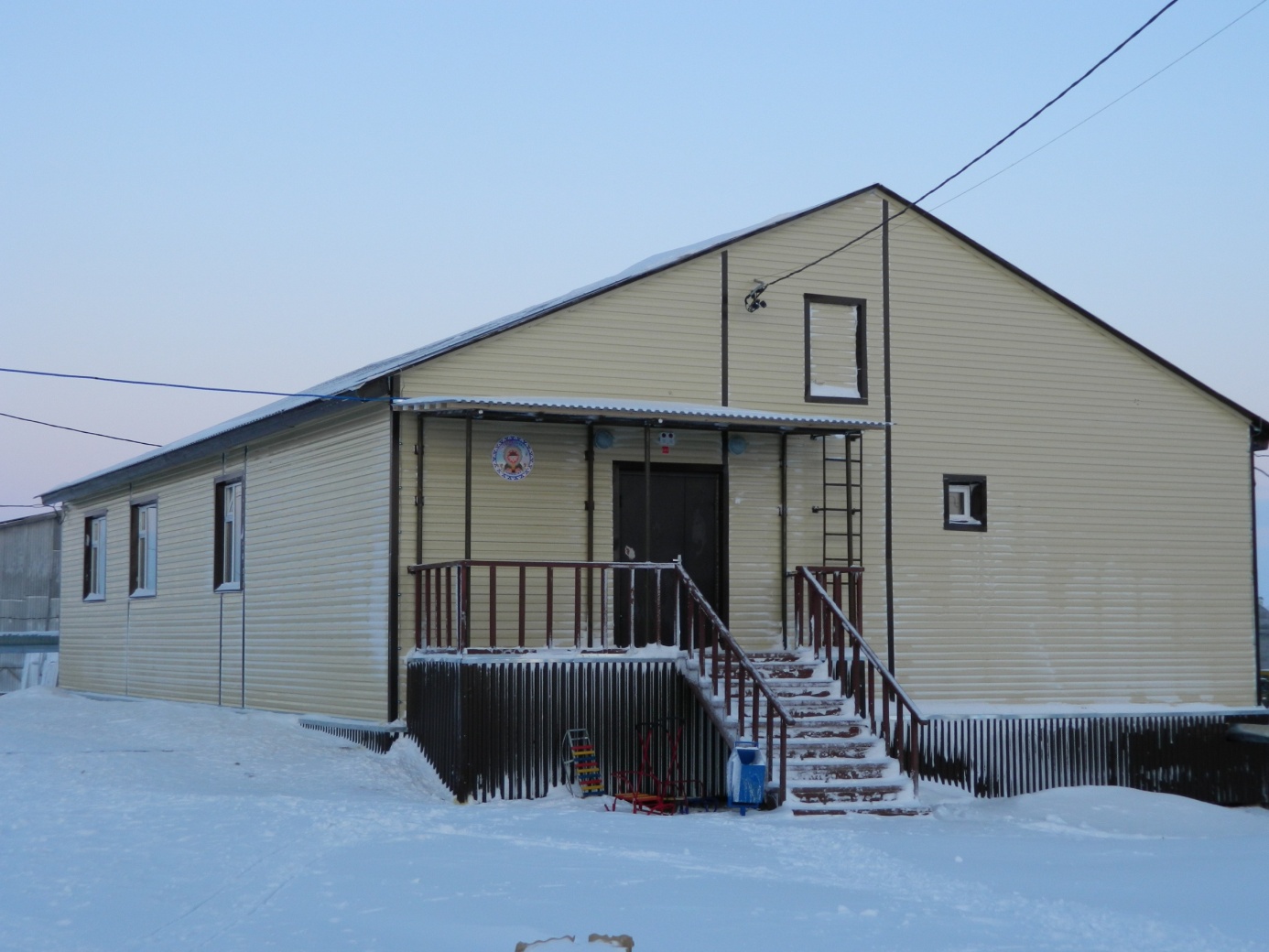 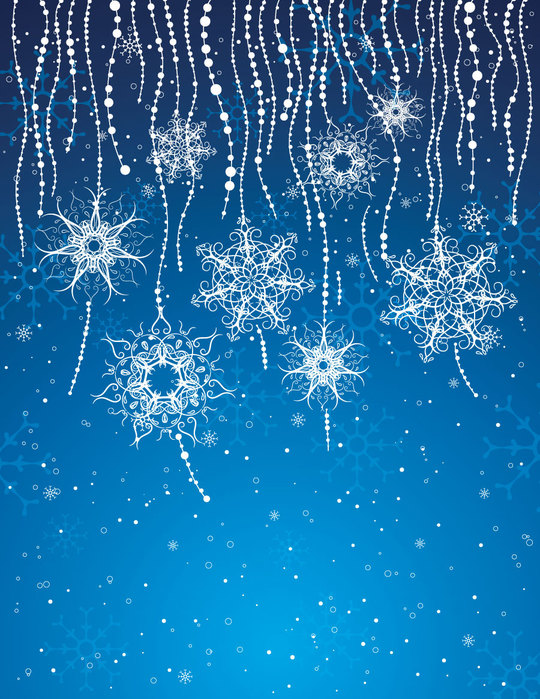 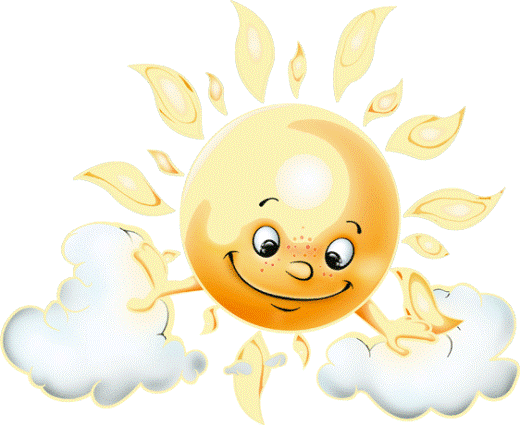 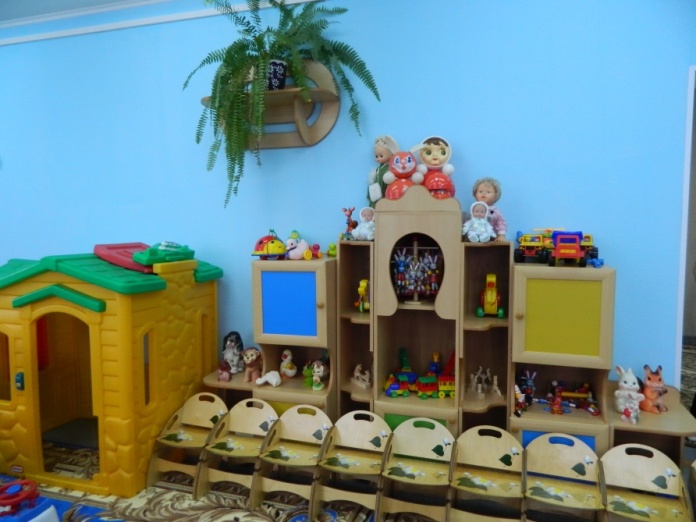 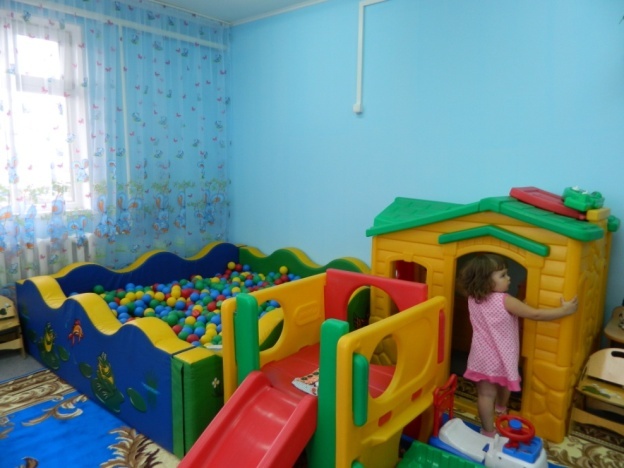 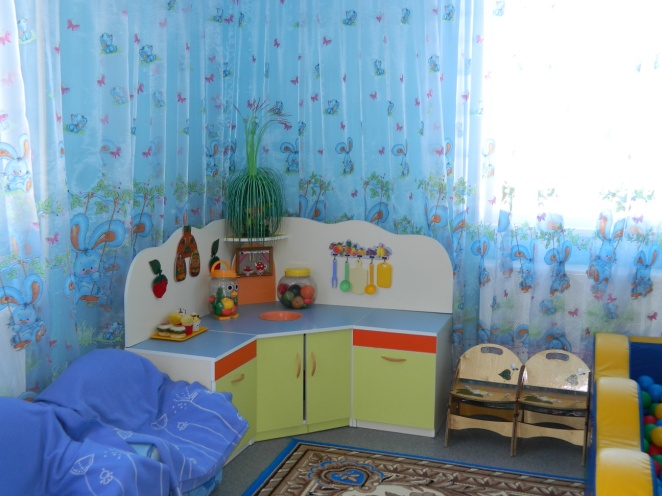 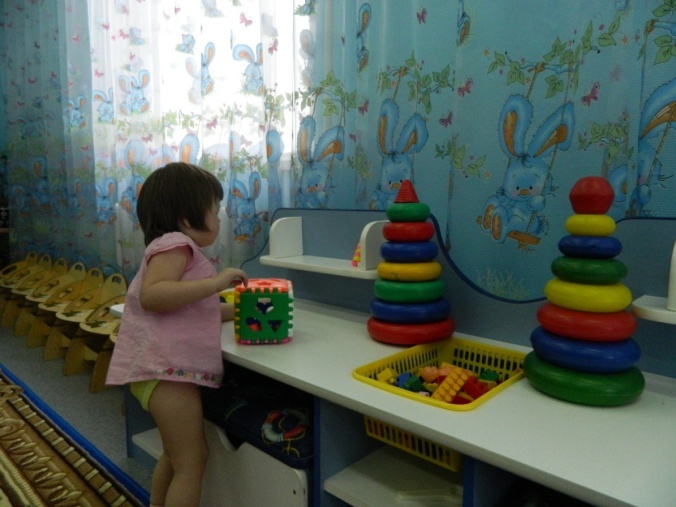 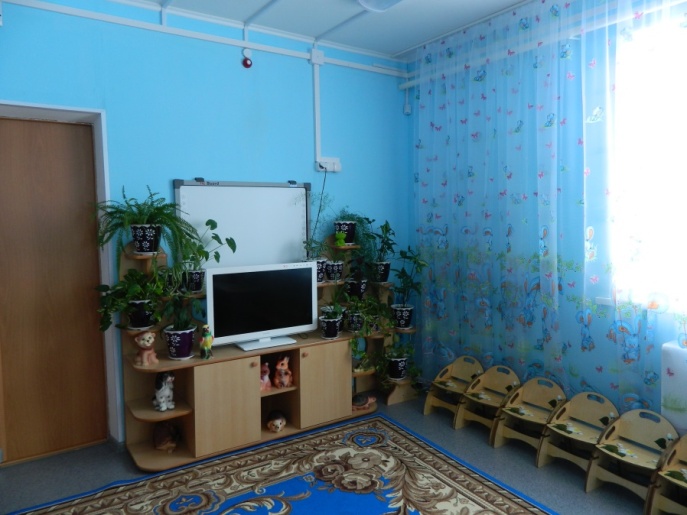 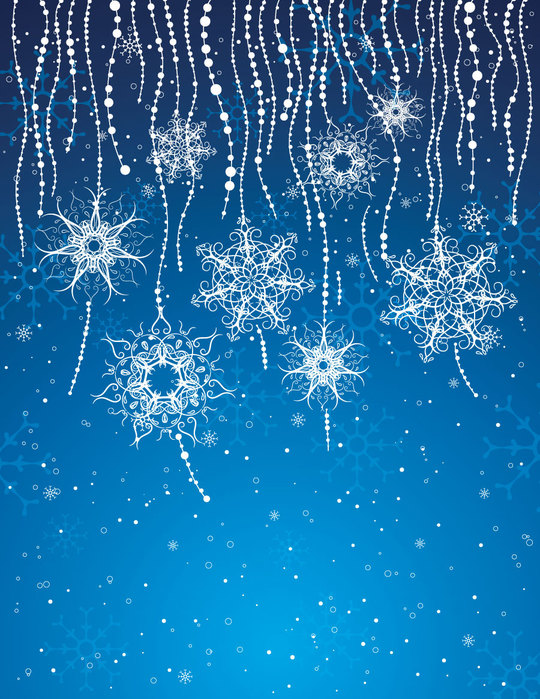 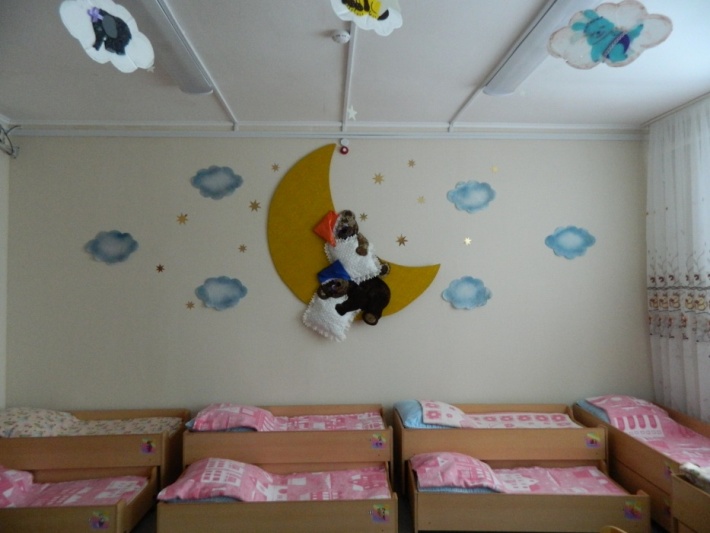 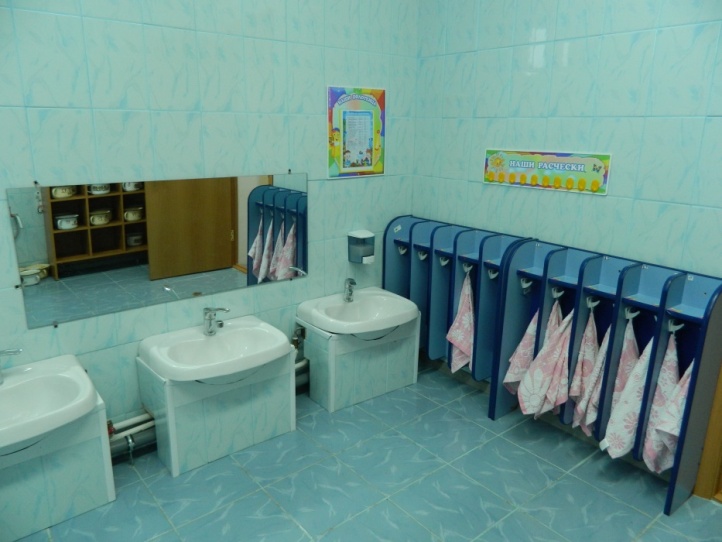 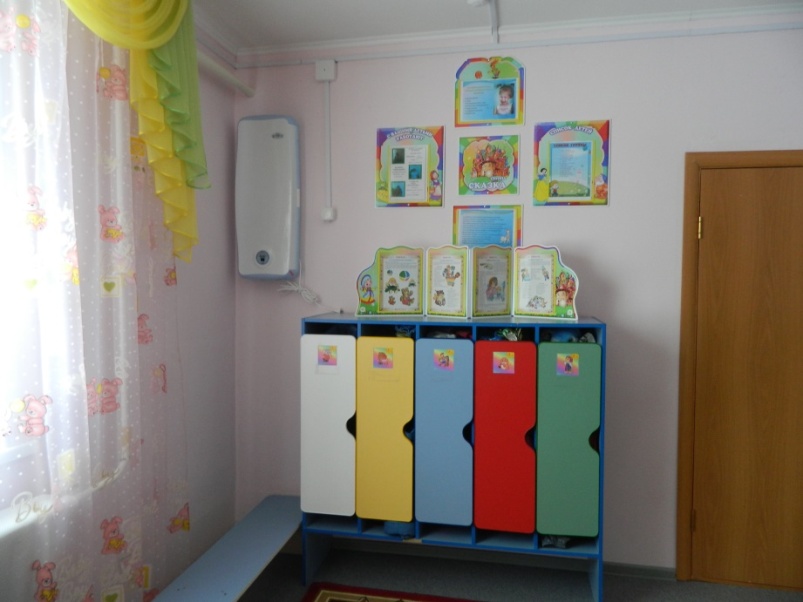 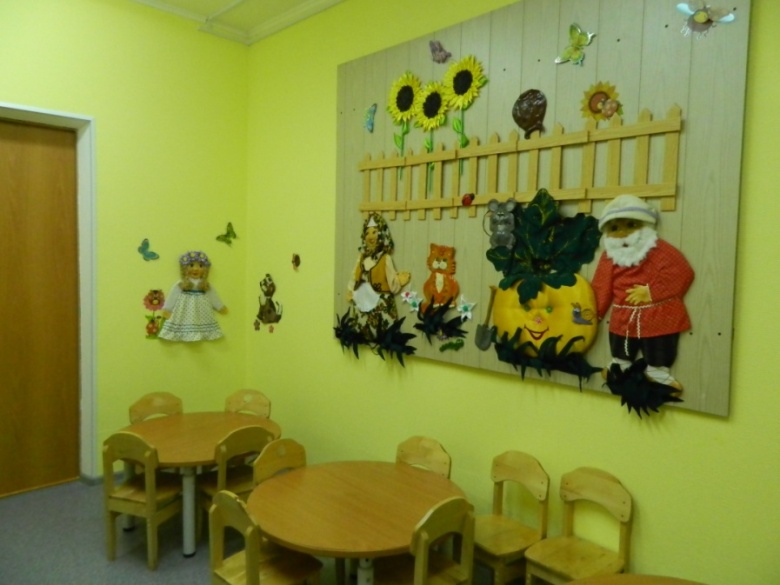 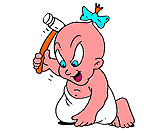 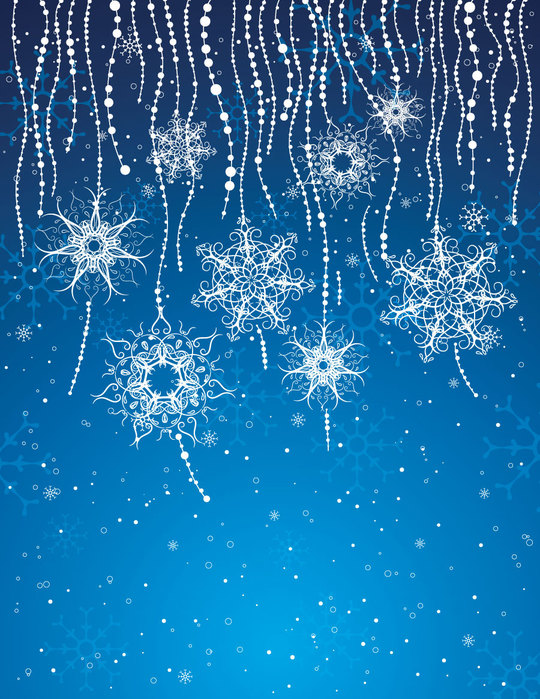 МУЗЫКАЛЬНЫЙ ЗАЛ
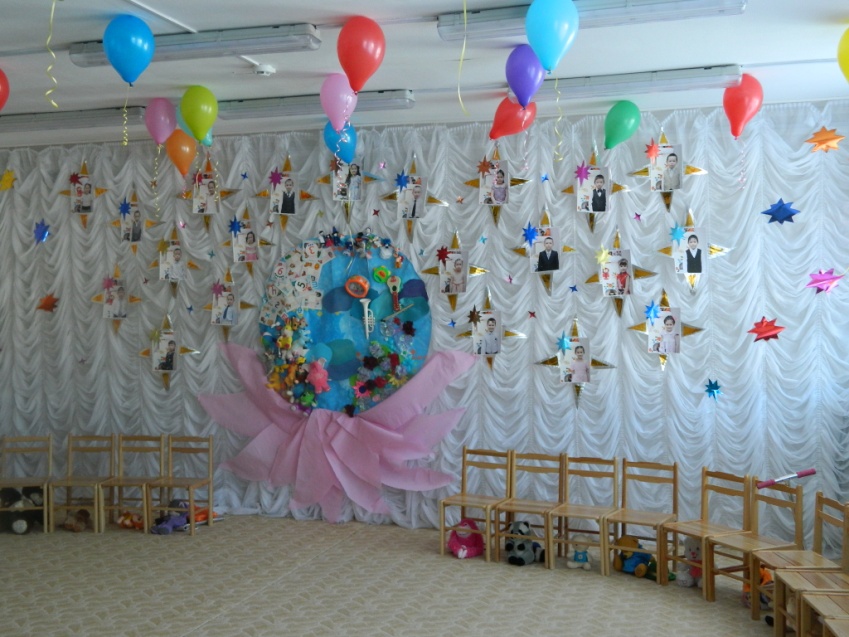 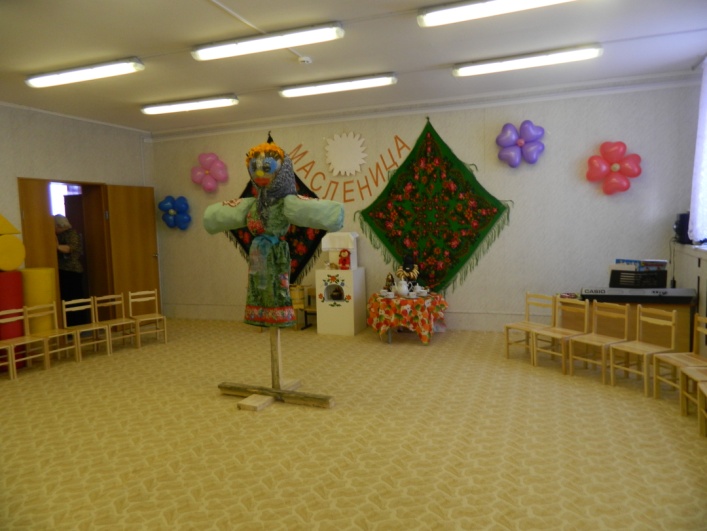 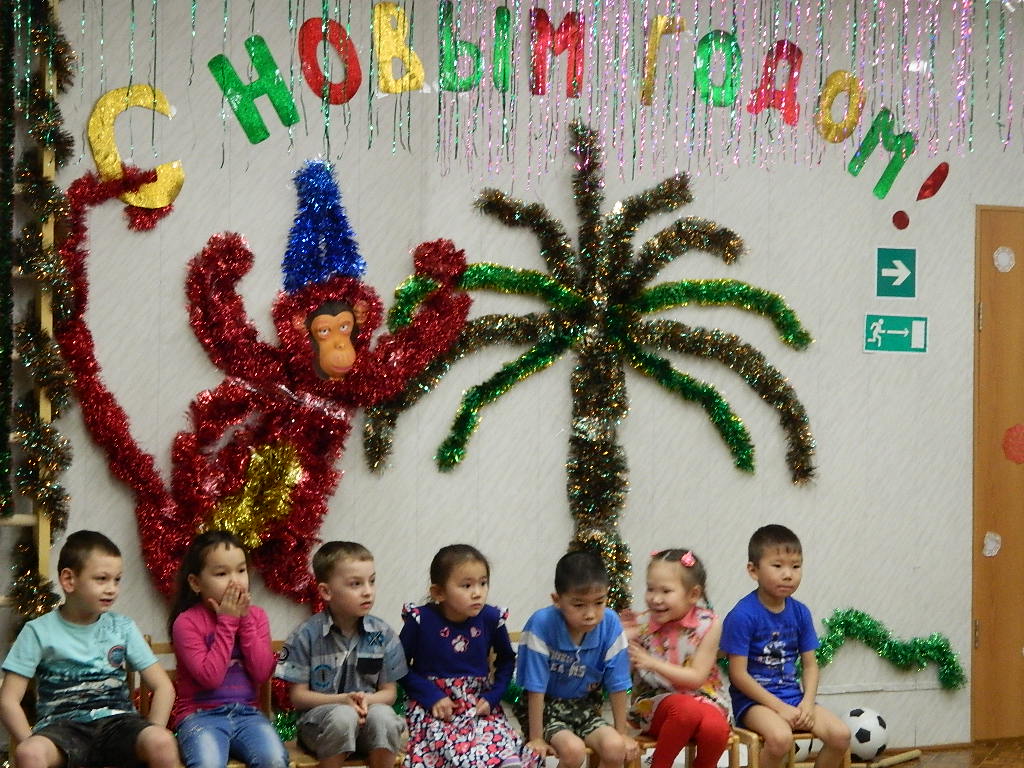 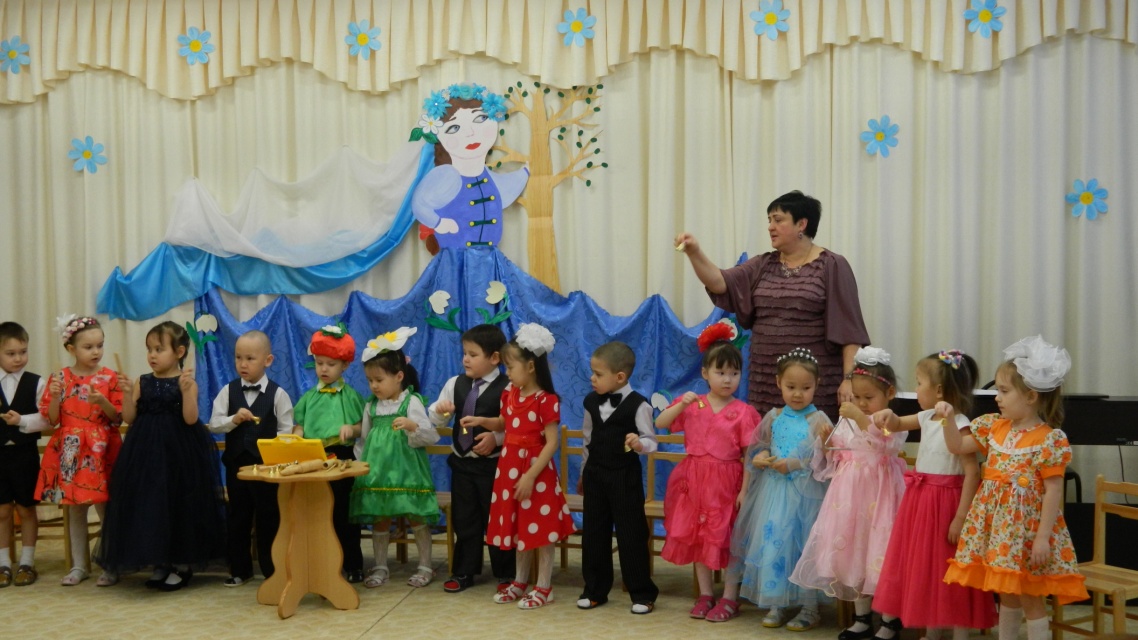 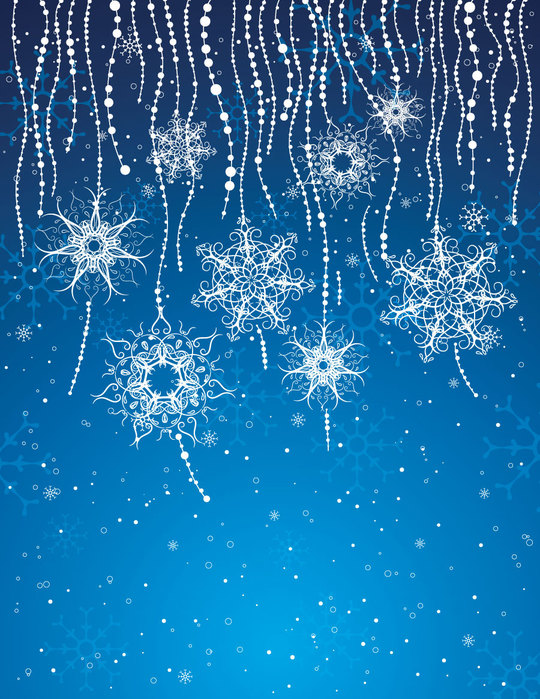 СПОРТИВНЫЙ ЗАЛ
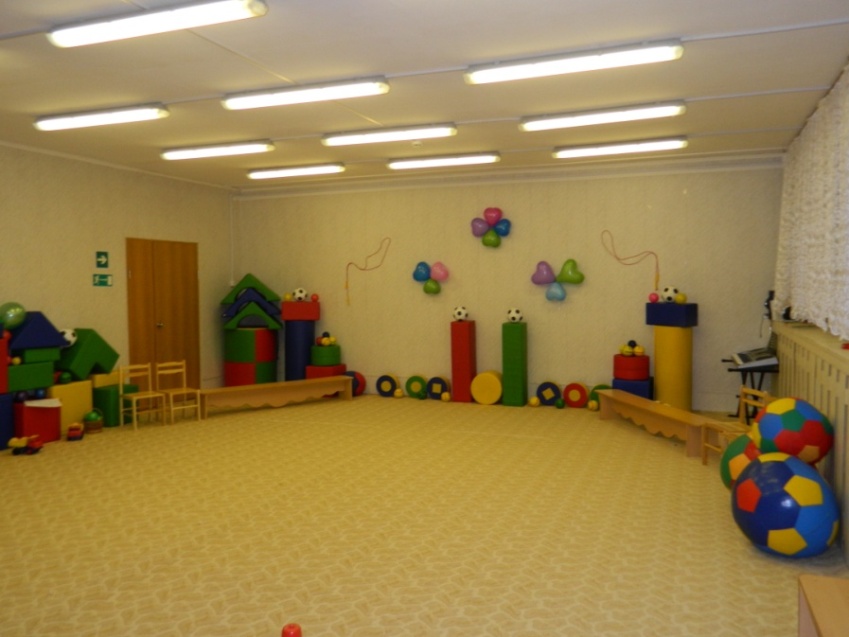 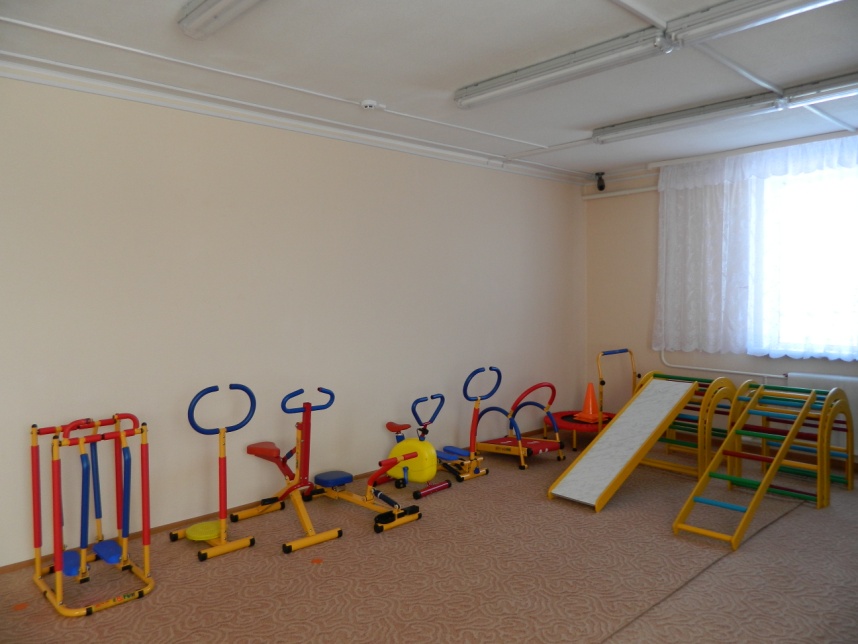 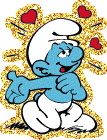 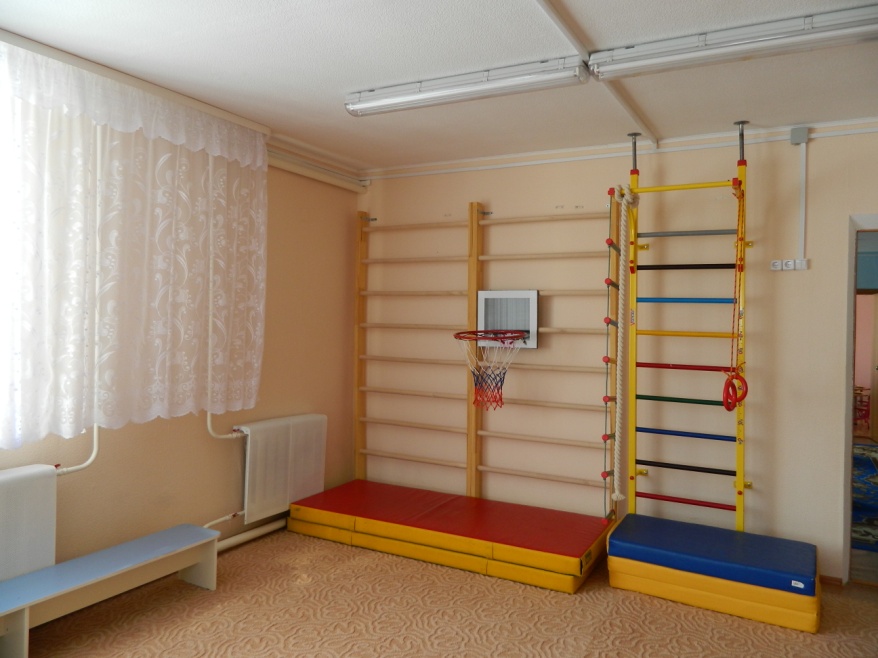 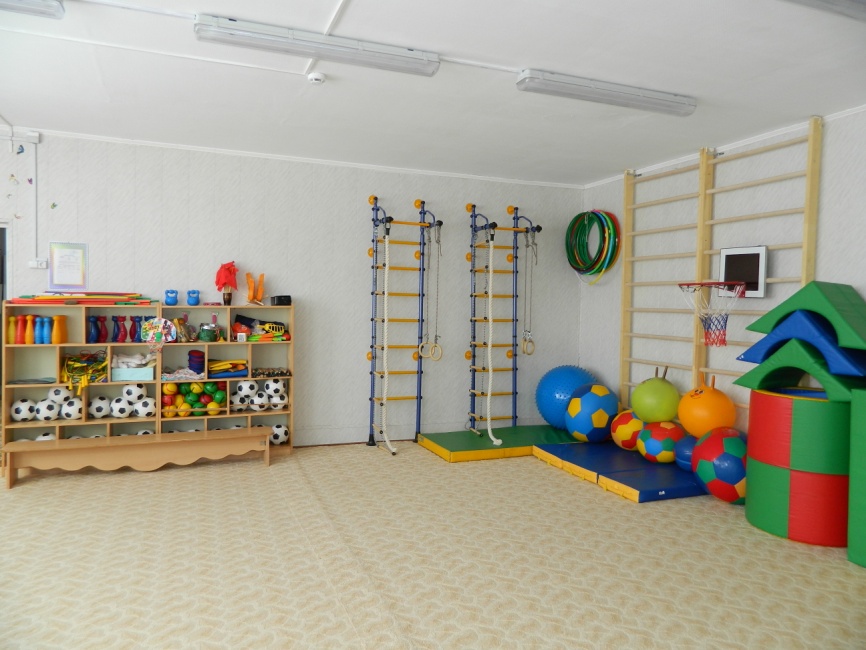 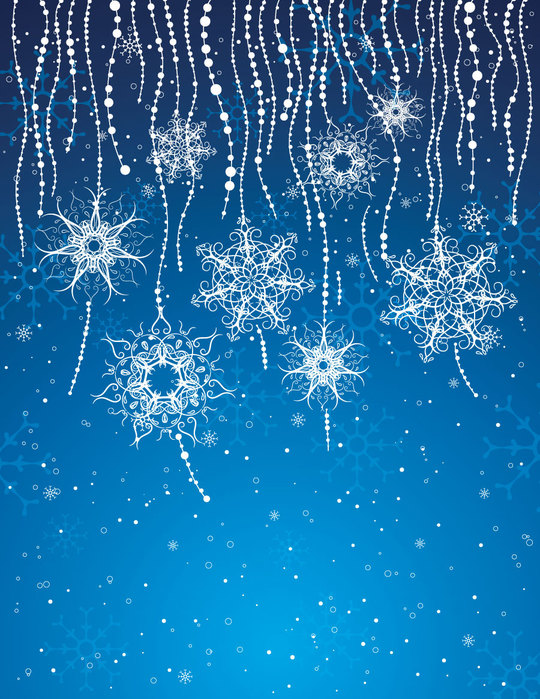 ОРГАНИЗАЦИЯ ПИТАНИЯ
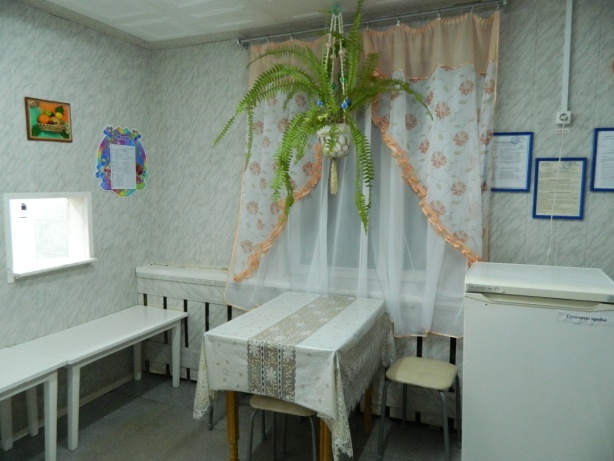 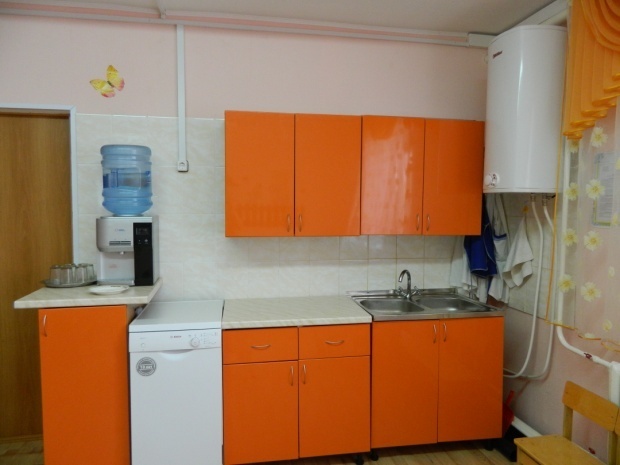 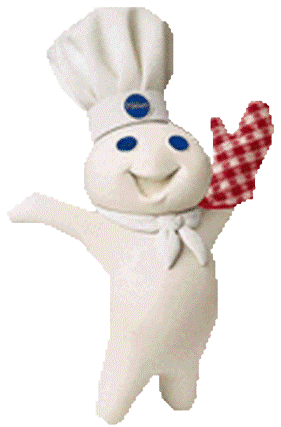 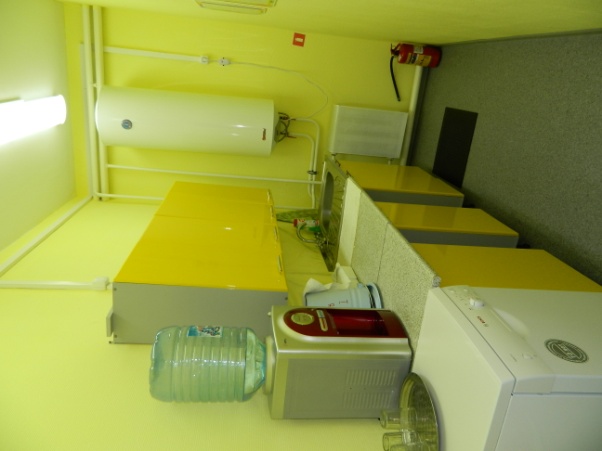 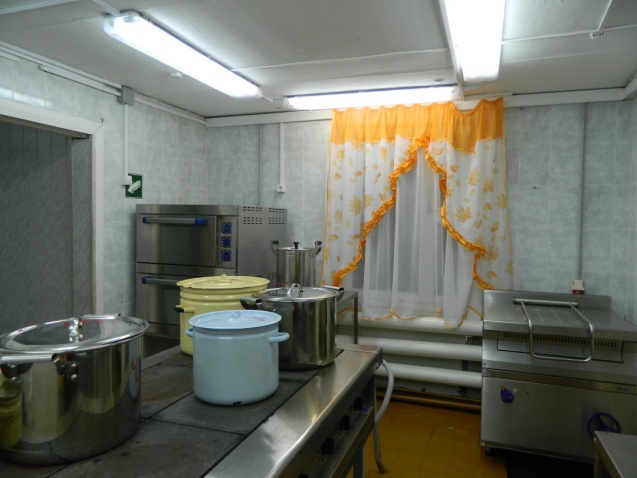 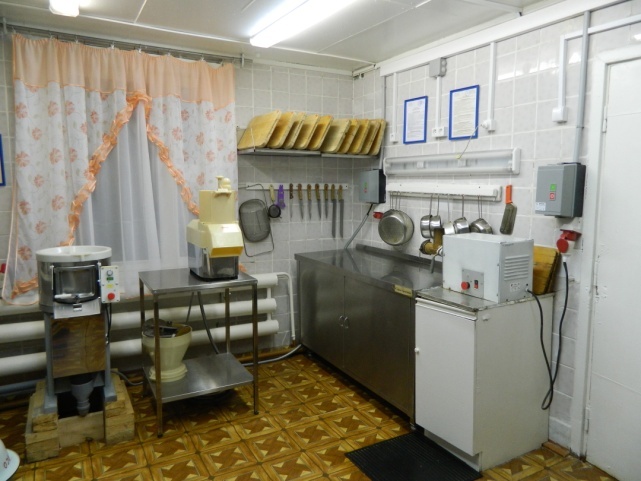 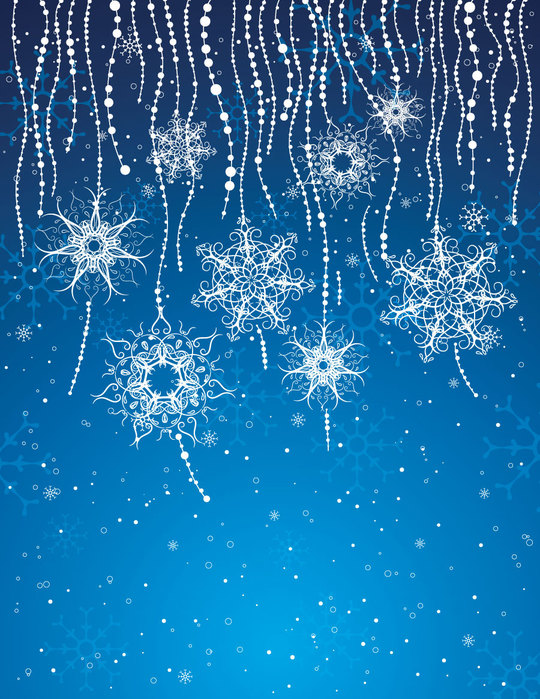 ИНФОРМАЦИОННЫЕ СТЕНДЫ
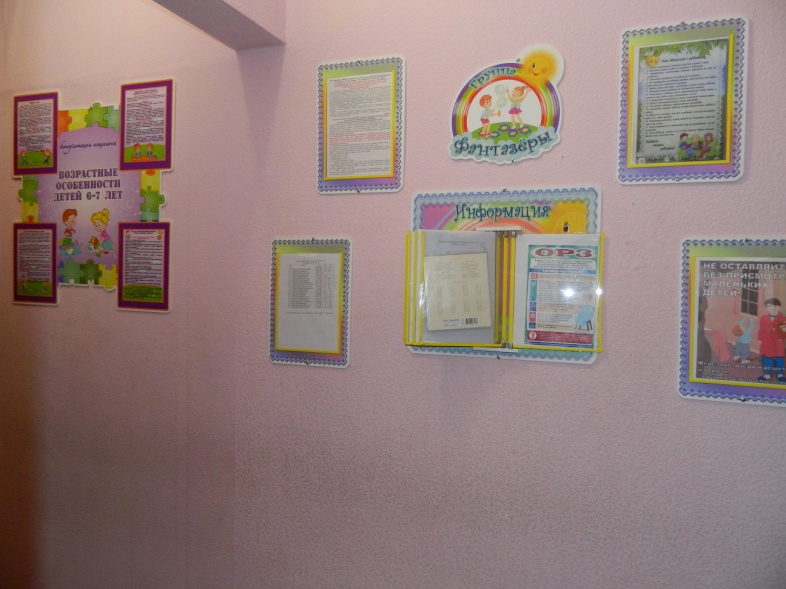 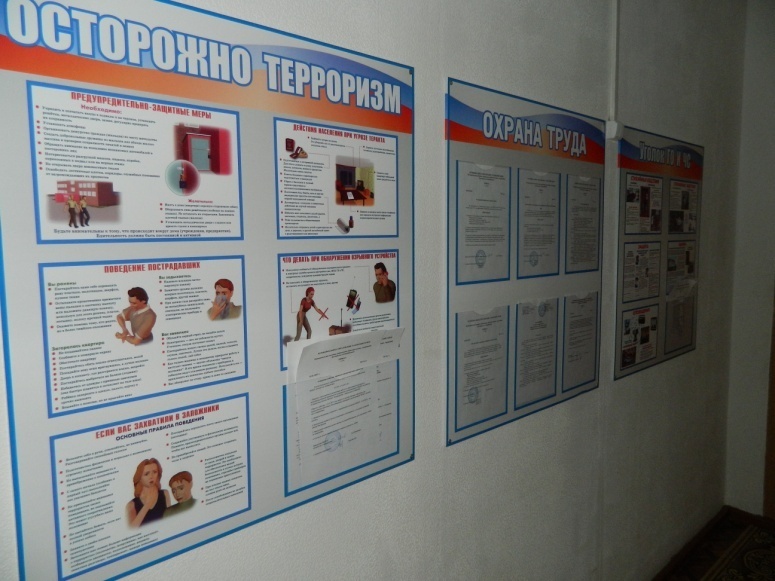 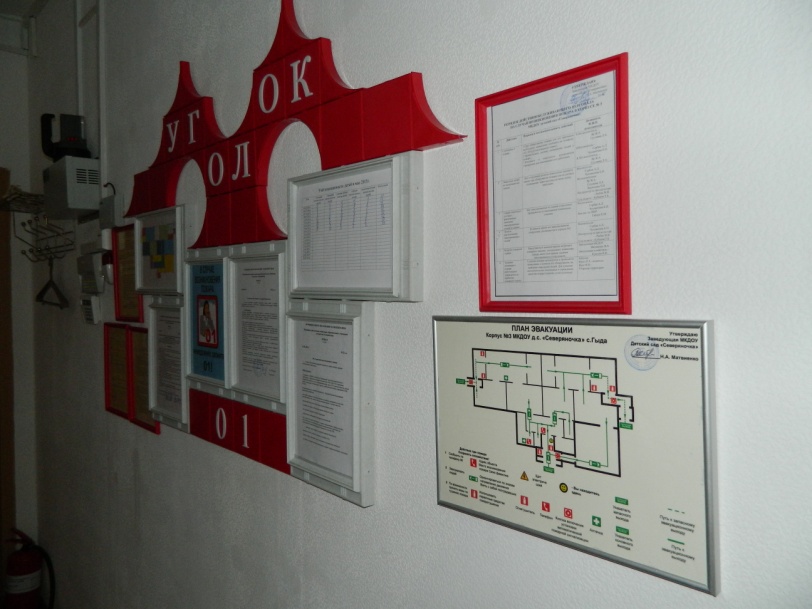 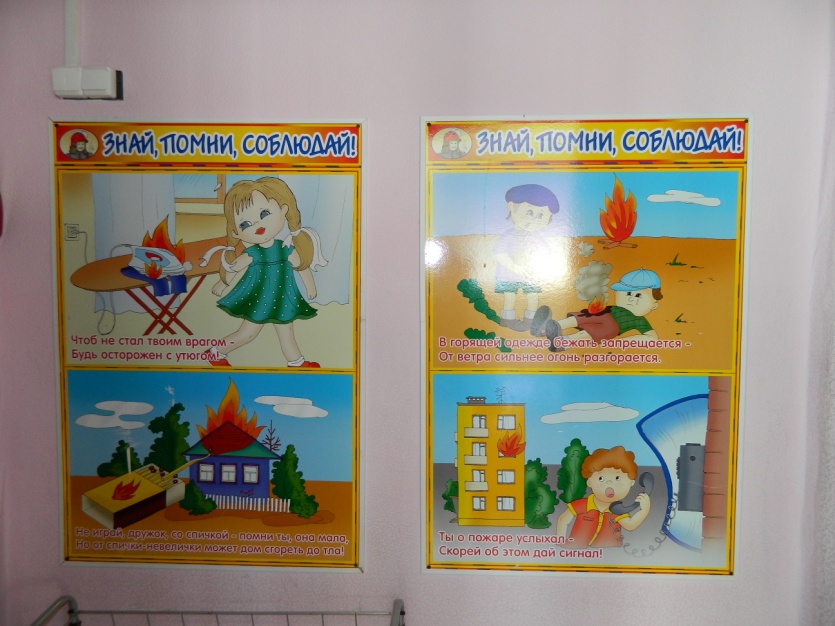 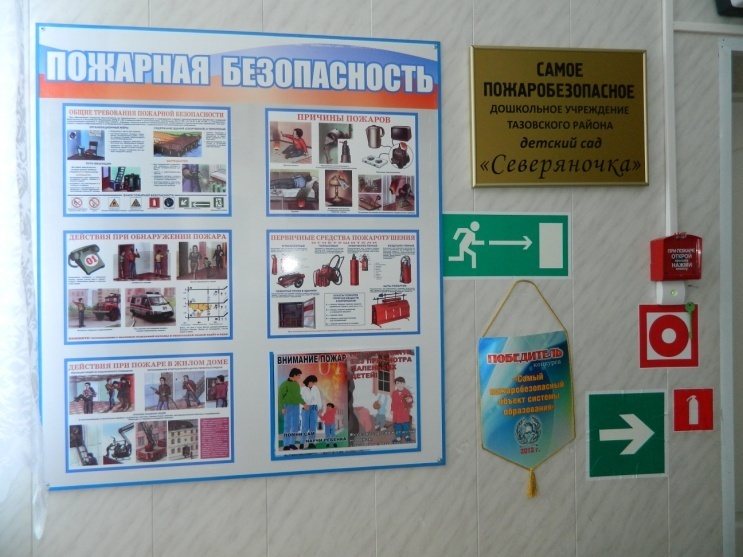 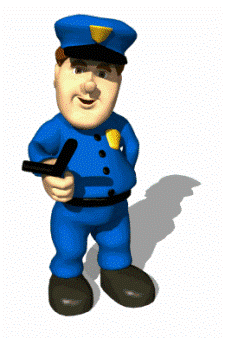 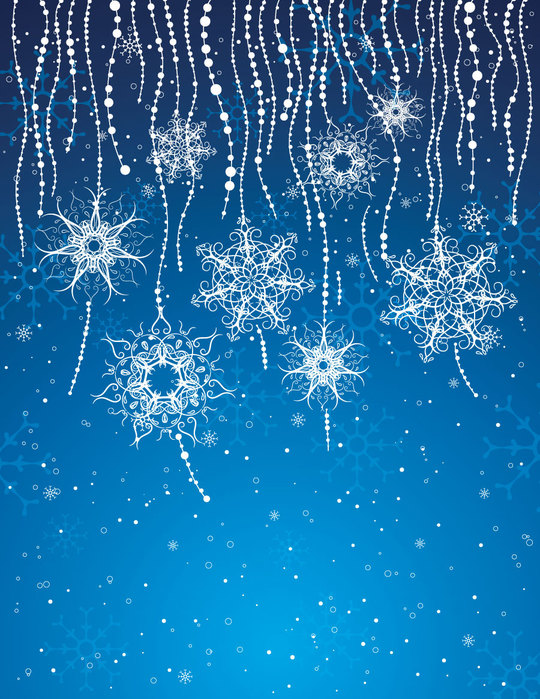 МЕДИЦИНСКИЙ КАБИНЕТ
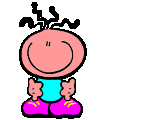 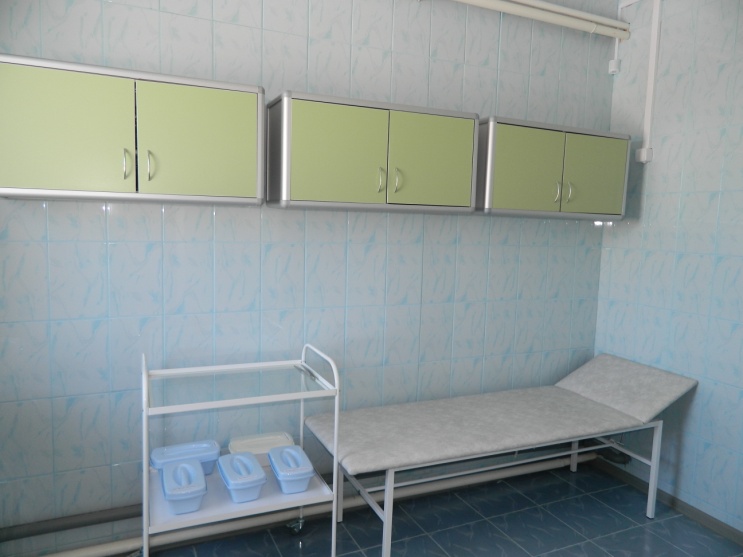 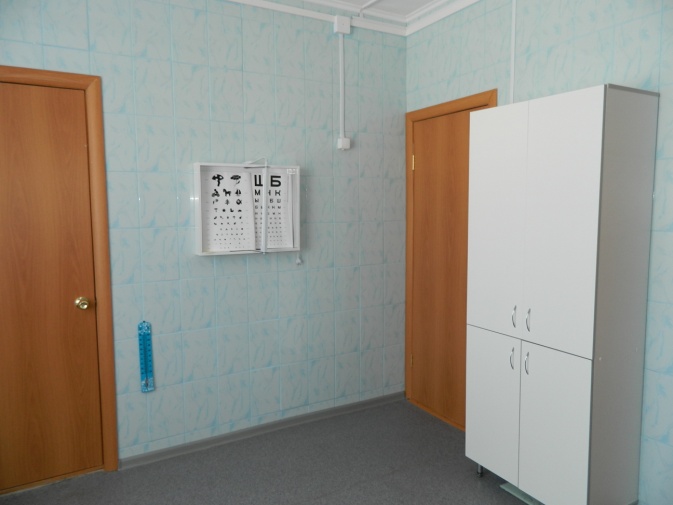 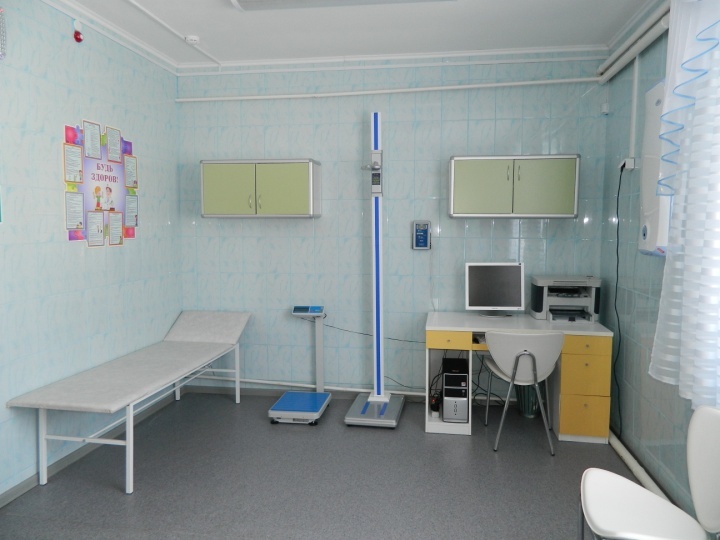 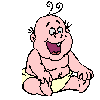 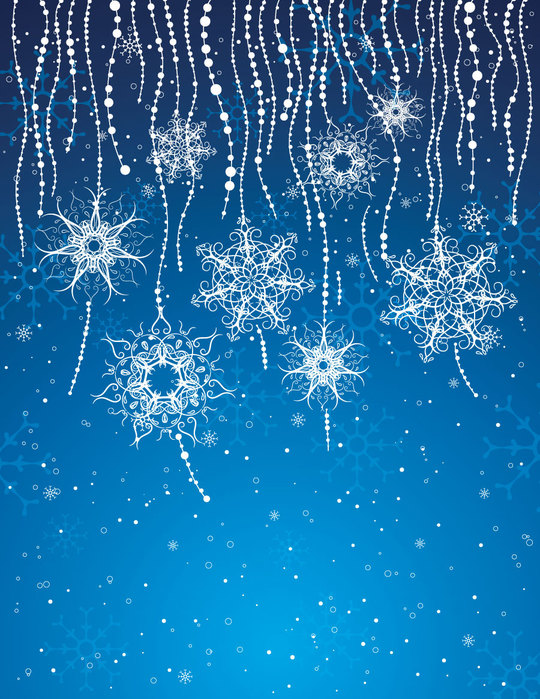 БЕЗОПАСНОСТЬ
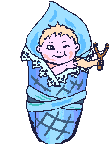 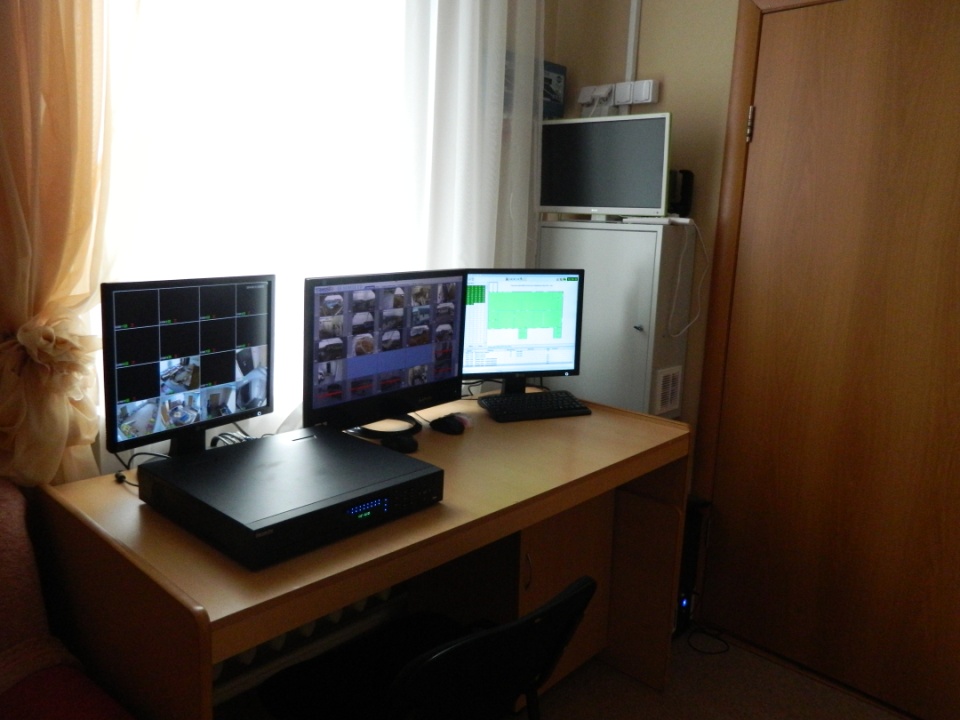 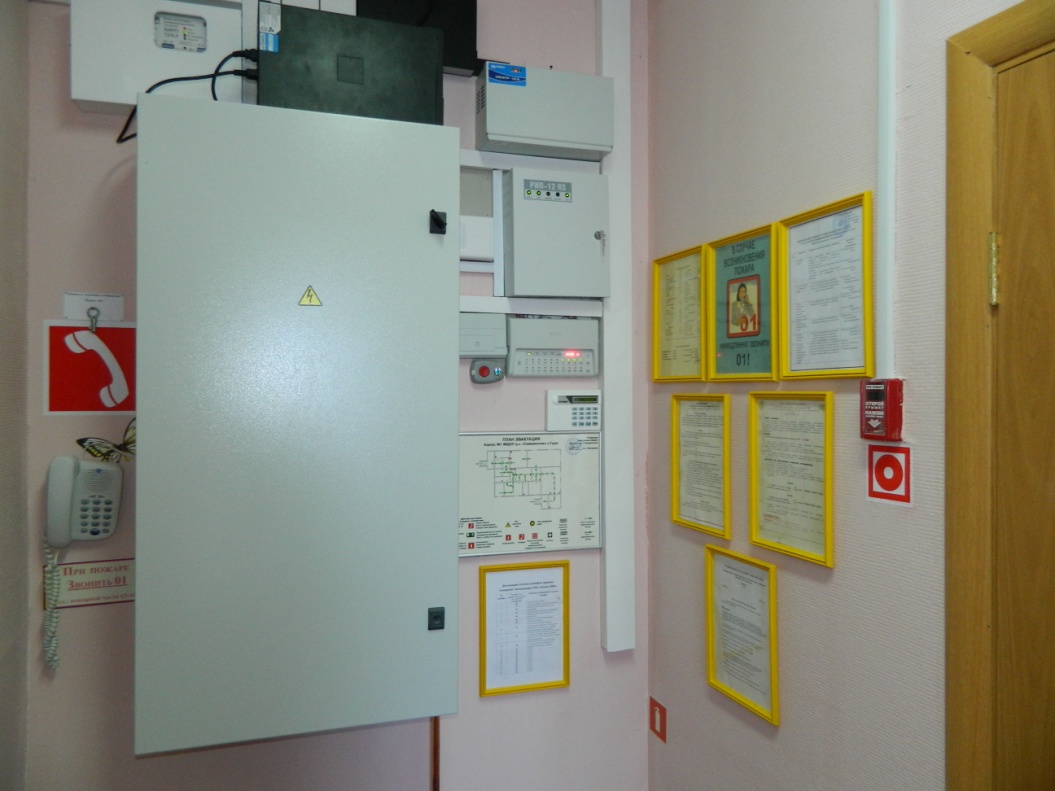 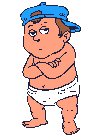 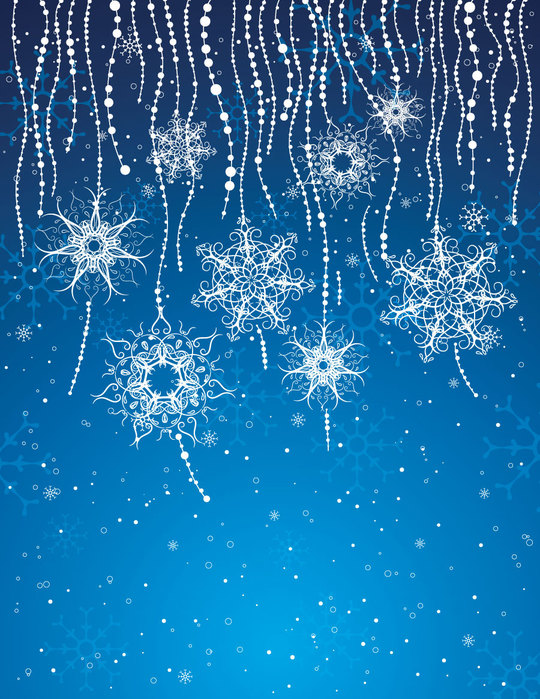 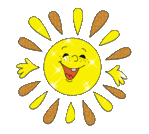 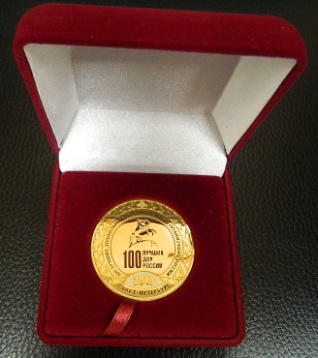 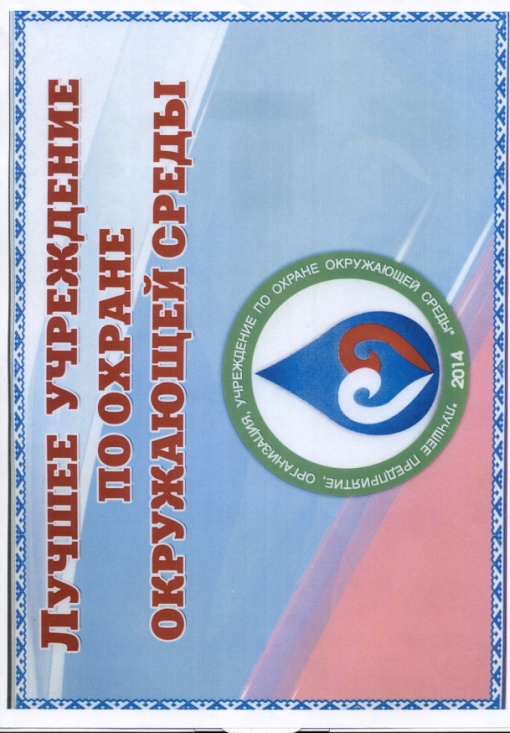 НАШИ ДОСТИЖЕНИЯ
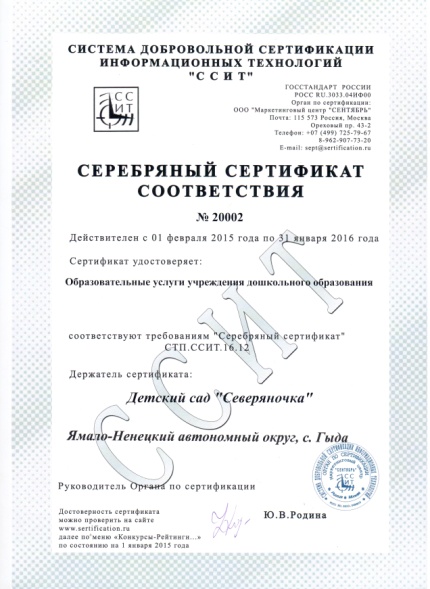 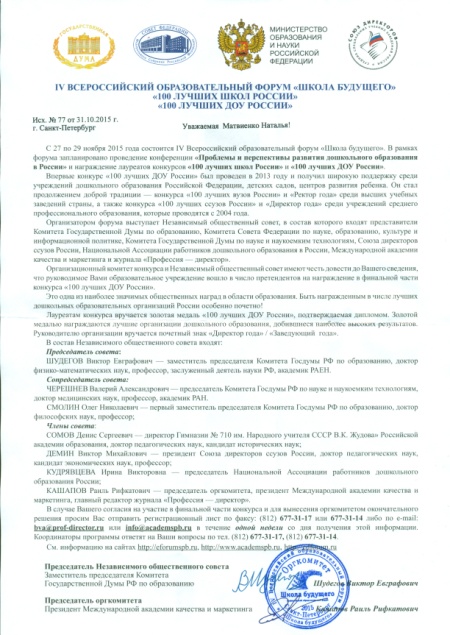 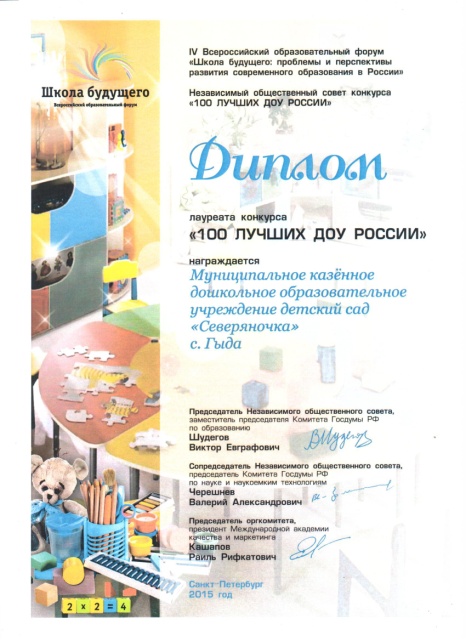 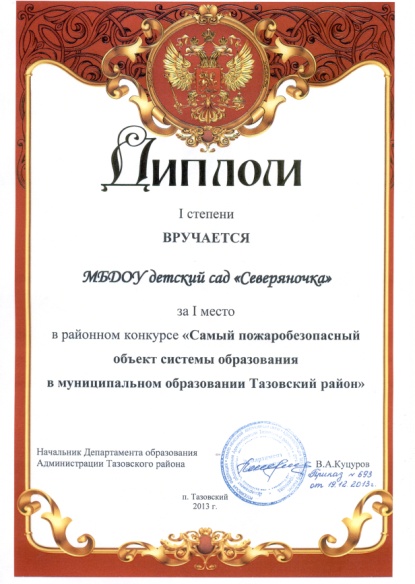 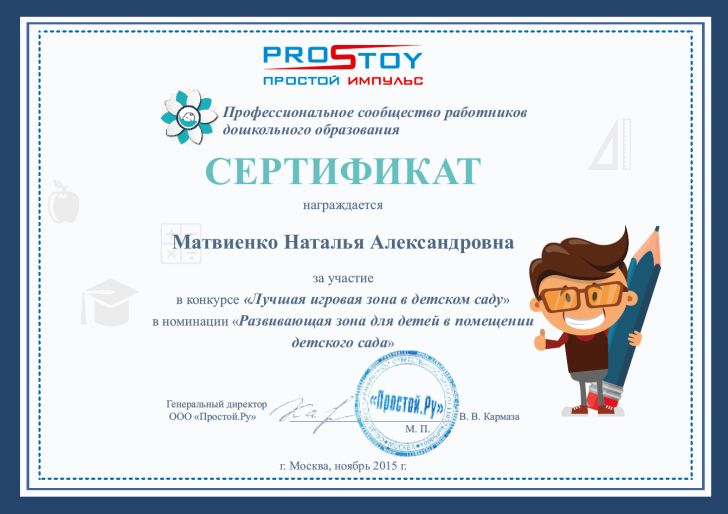 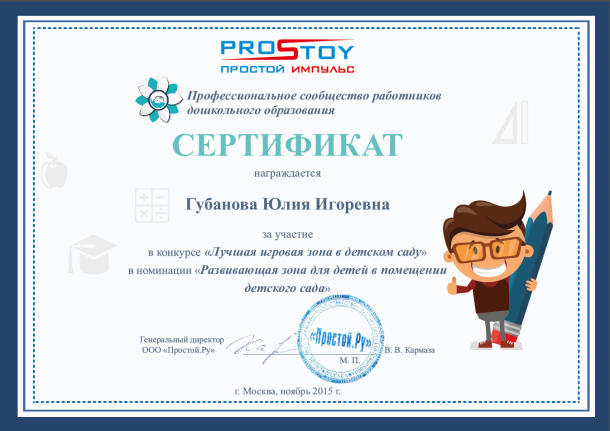 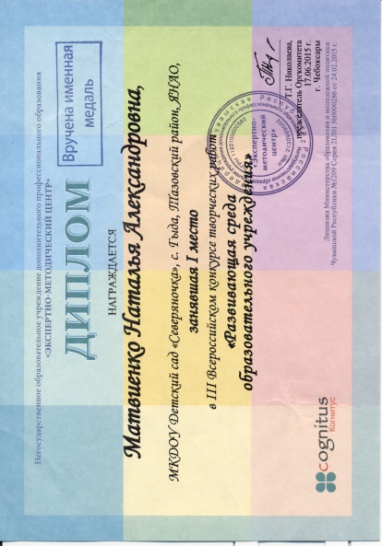 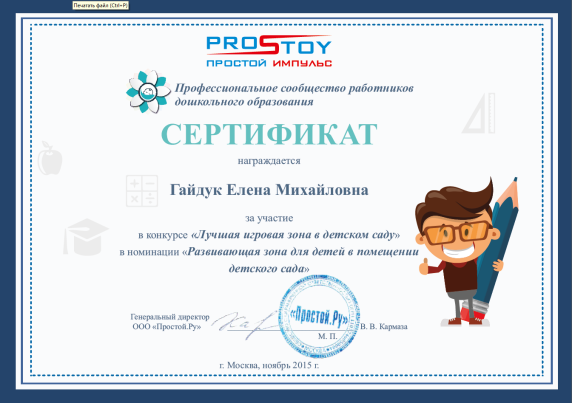 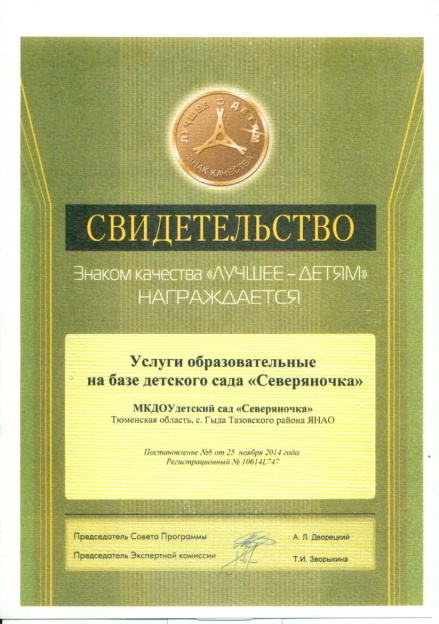 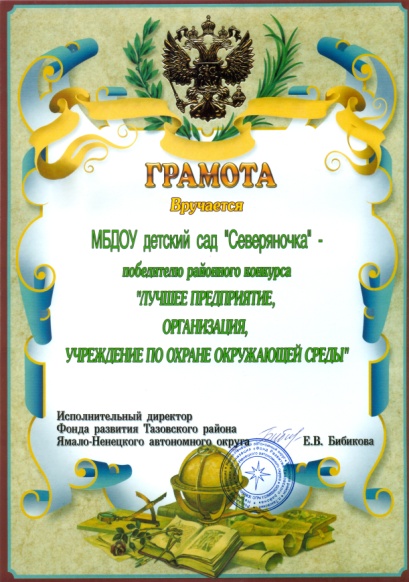 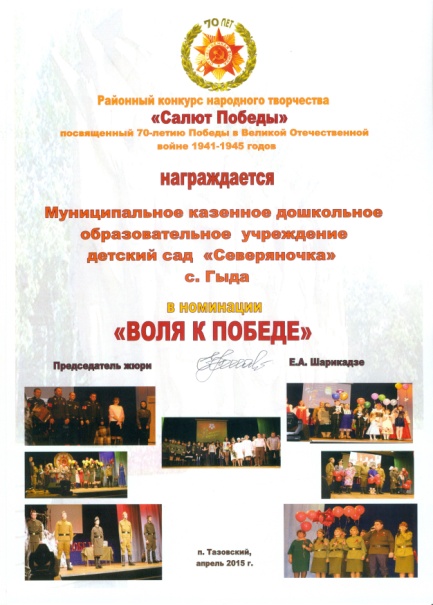 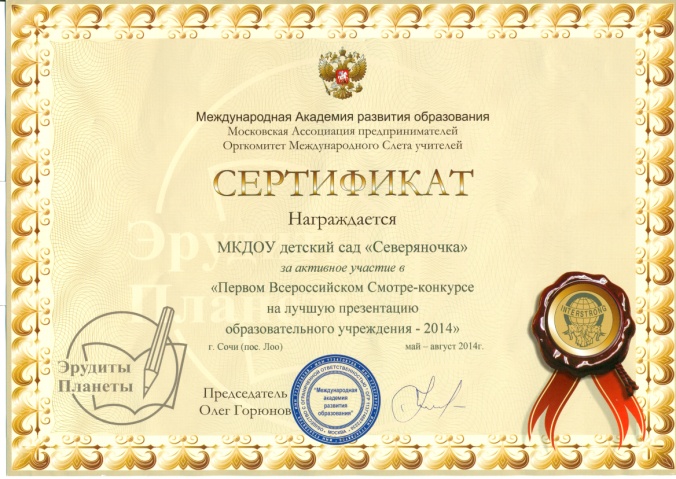 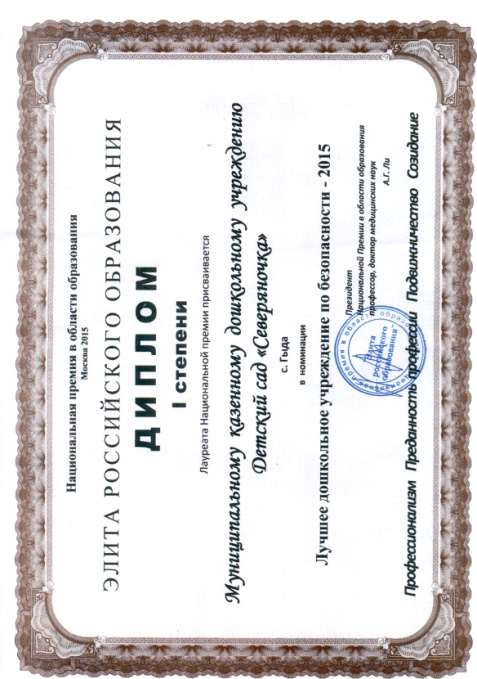 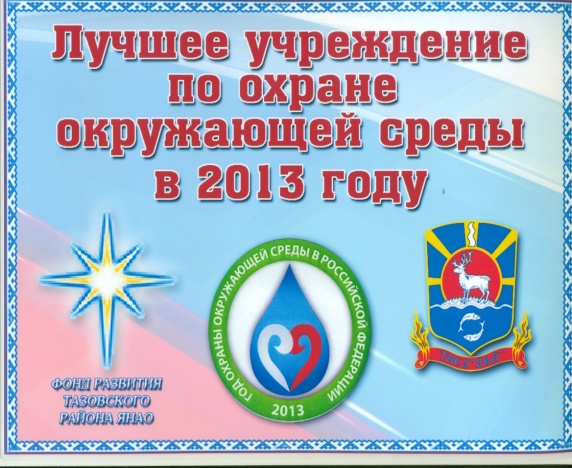 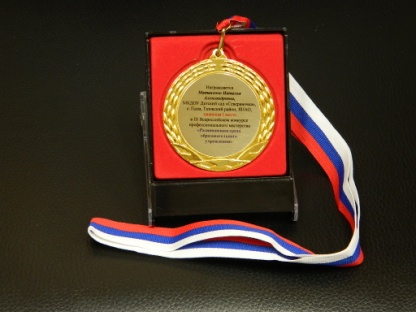 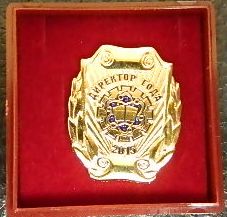 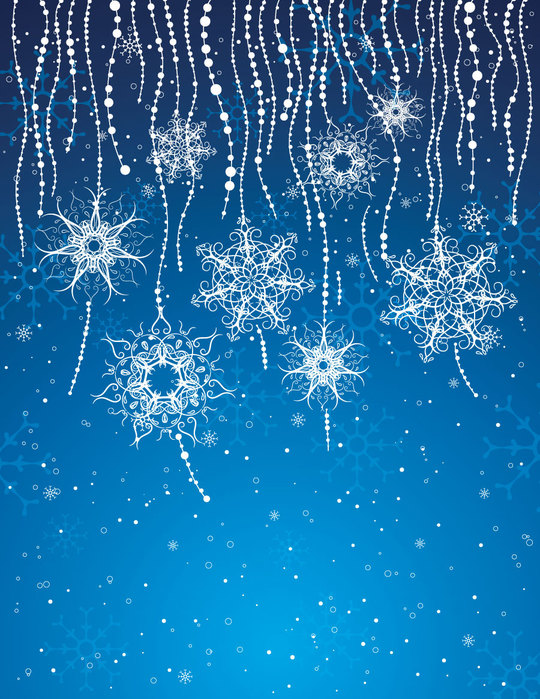 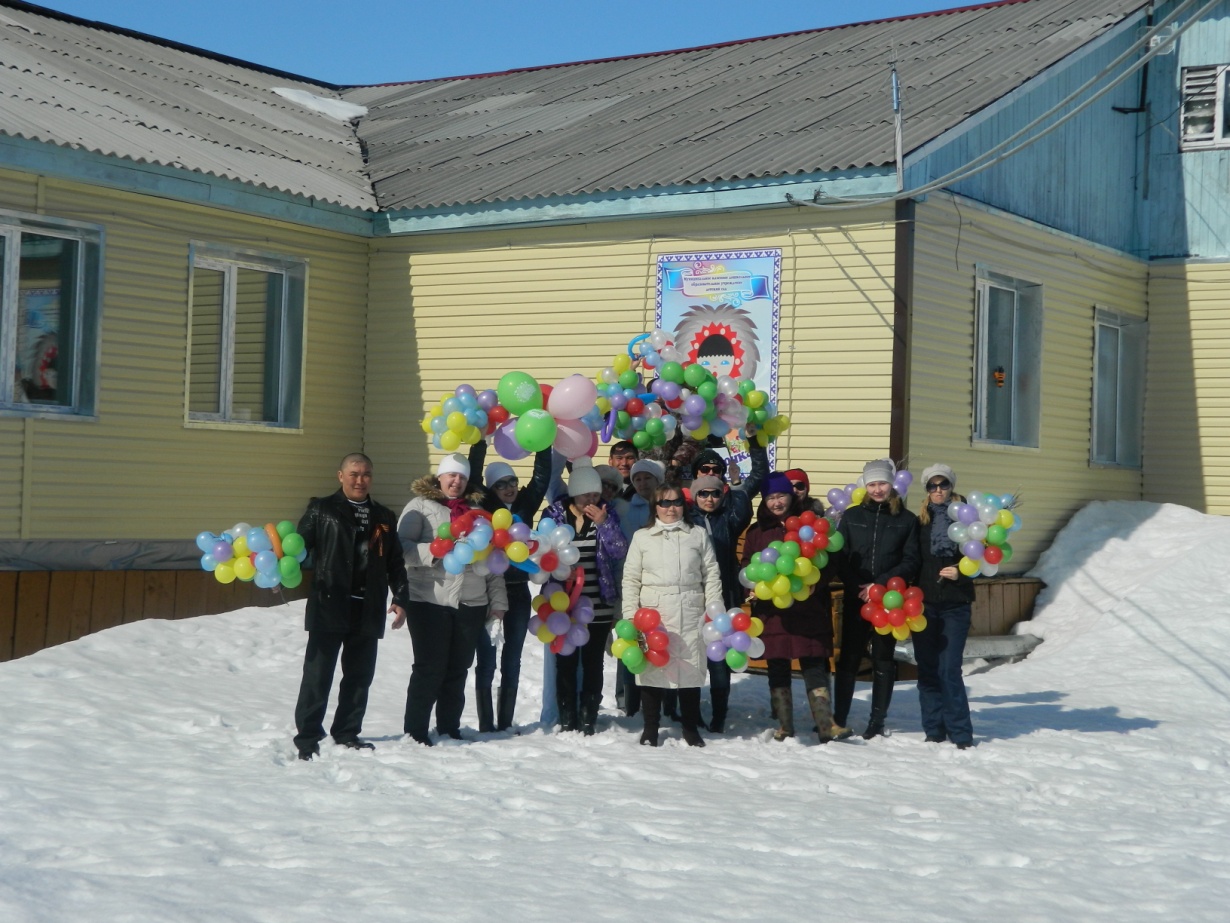 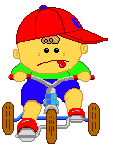 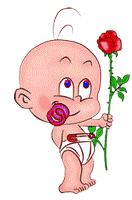 На карте, ни чем не отмеченная,Есть маленькая страна.Пусть много стран на планете, Ну, вот такая – одна!И если узнать захотите,Как дружно мы здесь живём, -В страну «Северяночка» вы приходите,Вас с радостью в гости мы ждём!
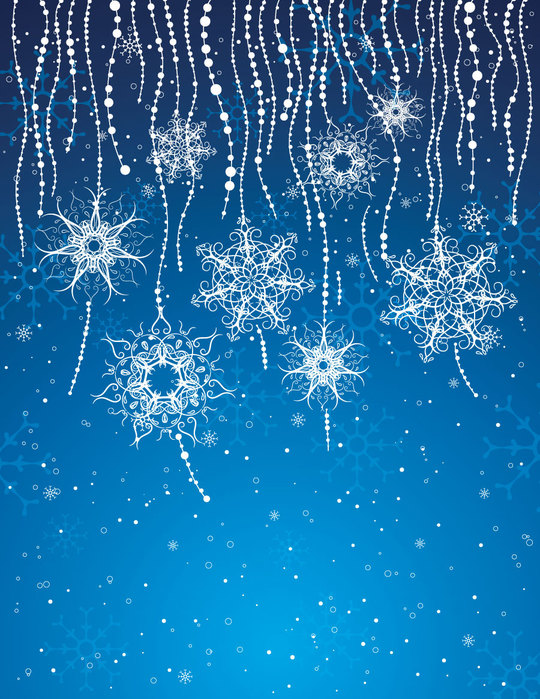 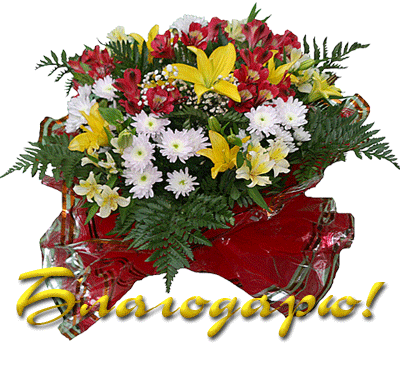